Федеральное государственное бюджетное образовательное учреждение высшего образования «Красноярский государственный медицинский университет имени профессора В.Ф. Войно-Ясенецкого»
Министерства здравоохранения Российской Федерации
 
Фармацевтический колледж
 
 
 


  
Методические рекомендации
по оформлению презентационных материалов 
к защите выпускной квалификационной работы
 по программам подготовки специалистов среднего звена  
 












Красноярск
2020
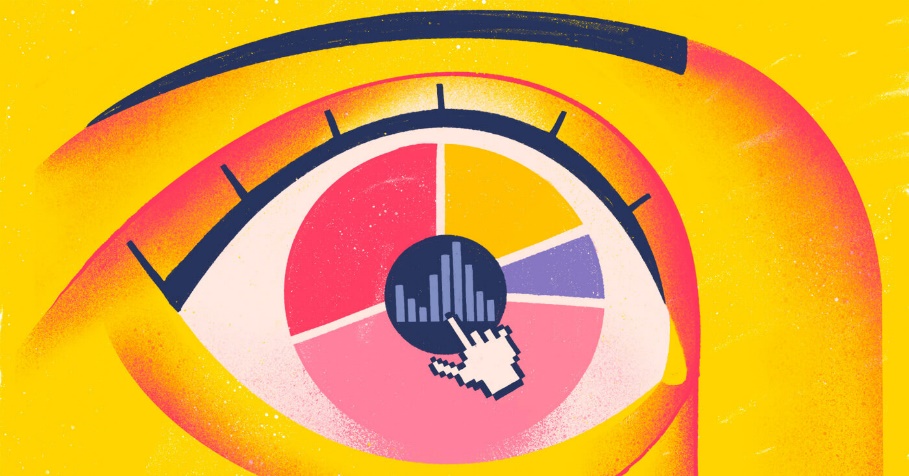 Мультимедийное сопровождение доклада
Мультимедиа ("multi" - "много", "media" - "среда"). - это интерактивные (диалоговые) системы, обеспечивающие одновременную работу со звуком, анимированной компьютерной графикой, видеокадрами, статическими изображениями и текстами.
Под мультимедийным сопровождением научного доклада подразумевается передача или представление аудитории новой для нее информации в демонстрационной форме с использованием компьютерной технологии.
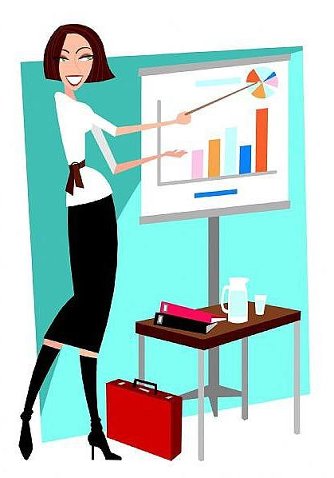 Доказано! Эффективность подачи материала повысится при одновременном использовании зрительного и слухового каналов восприятия. 

Эффективность слухового восприятия информации составляет 15%, зрительного - 25%, а их одновременная активизация повышает продуктивность восприятия до 65%.
Цели мультимедийной презентации
визуальное представление авторского замысла, максимально комфортное для восприятия конкретной аудиторией, побуждающее к взаимодействию с объектами и/или автором презентации;
демонстрация достижений докладчика в различных сферах деятельности с помощью современных информационных технологий.
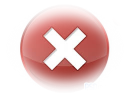 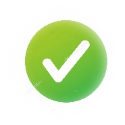 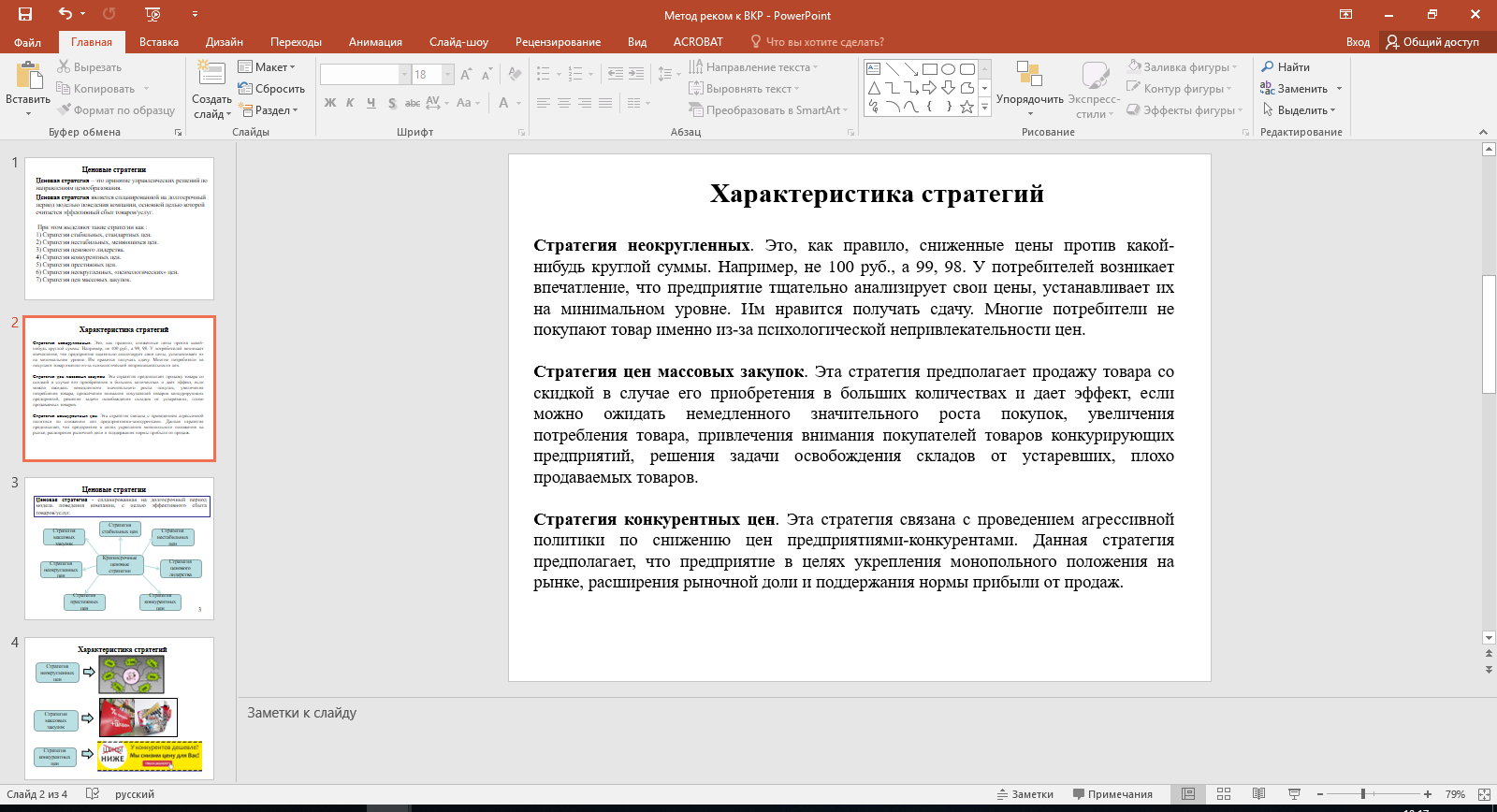 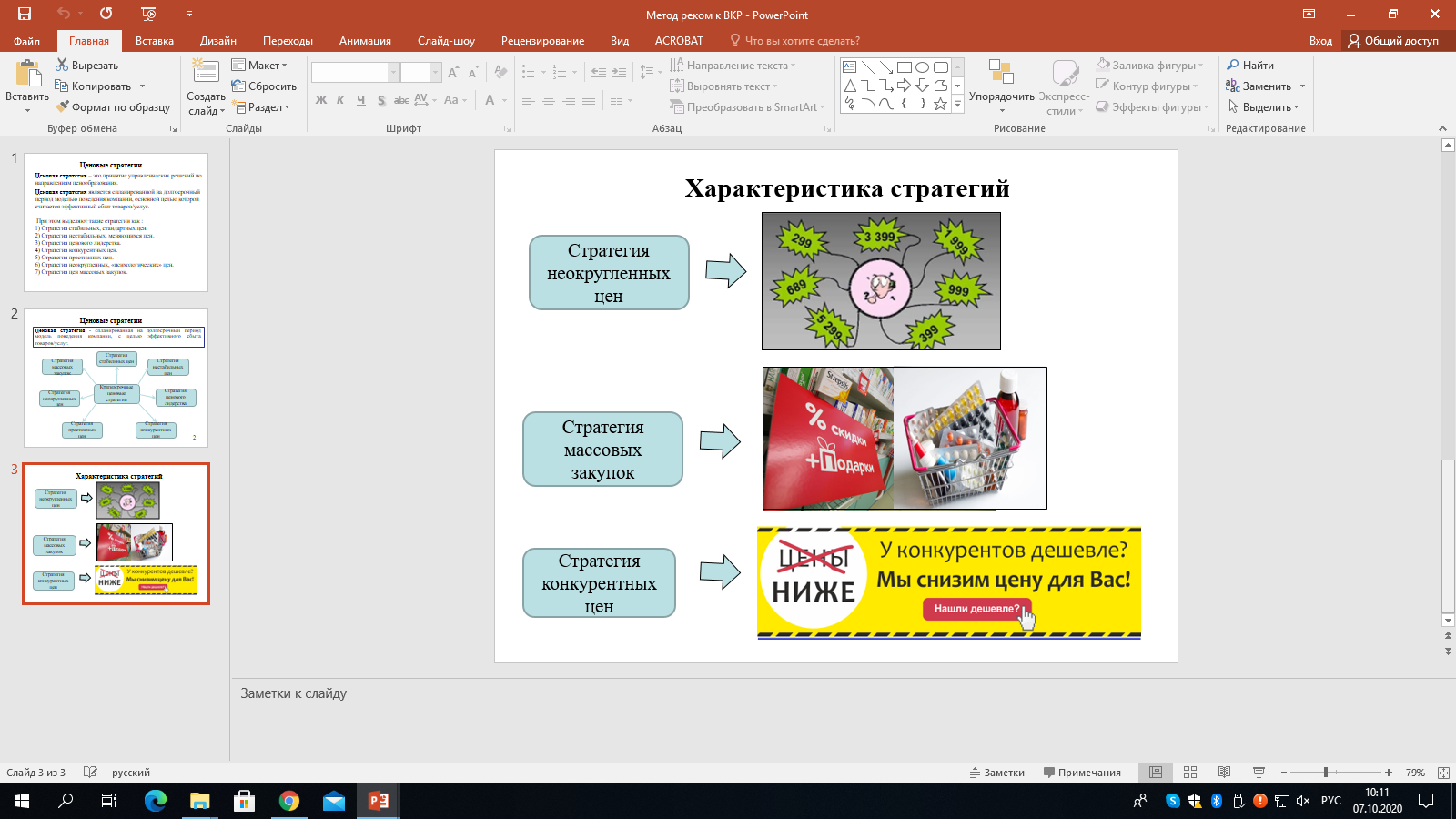 Структура презентации
Последовательное содержание слайдов: 

Слайд 1. Автор, тема дипломной работы, руководитель. 
Слайд 2. Актуальность работы, основная проблема. 
Слайд 3. Цель и задачи исследования. 
Слайд 4. Объект и предмет исследований. 
Слайд 5. База исследования, методы исследования. 
Слайд 6. – Слайд 9. Теоретические аспекты, связанные с объектом исследования. 
Слайд 10. – Слайд 12. Описание результатов, полученных в ходе исследования. 
Слайд 13. Выводы, рекомендации. 
Слайд 15. Надпись «Спасибо за внимание»
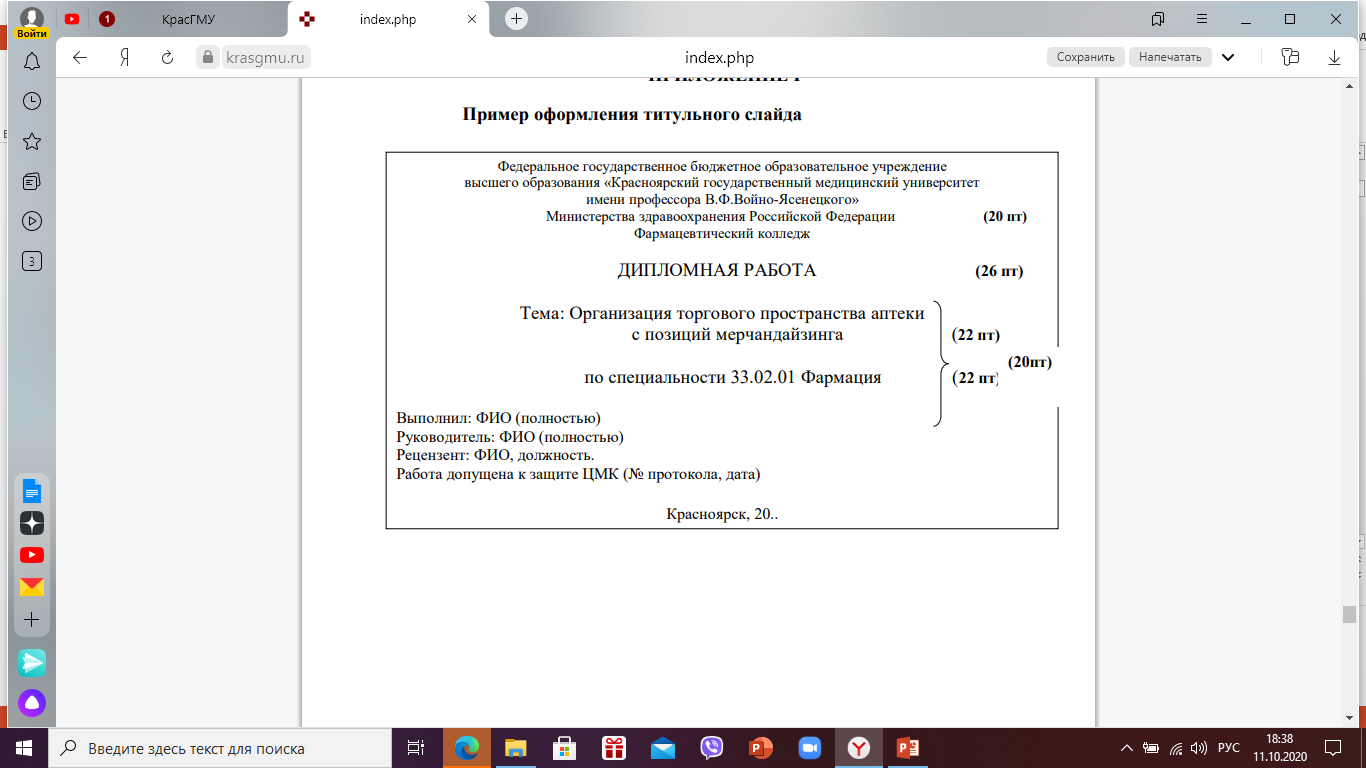 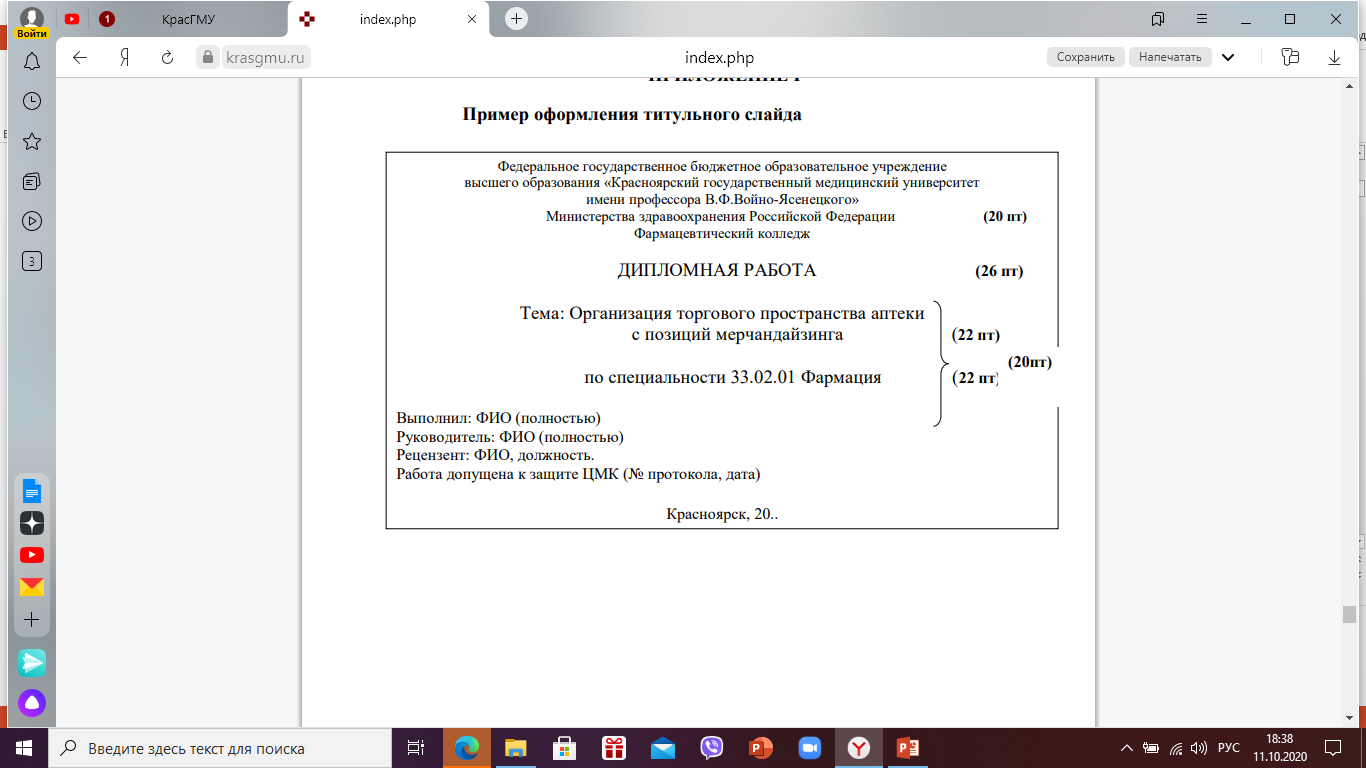 Структура презентации
Последовательное содержание слайдов: 

Слайд 1. Автор, тема дипломной работы, руководитель. 
Слайд 2. Актуальность работы, основная проблема. 
Слайд 3. Цель и задачи исследования. 
Слайд 4. Объект и предмет исследований. 
Слайд 5. База исследования, методы исследования. 
Слайд 6. – Слайд 9. Теоретические аспекты, связанные с объектом исследования. 
Слайд 10. – Слайд 12. Описание результатов, полученных в ходе исследования. 
Слайд 13. Выводы, рекомендации. 
Слайд 15. Надпись «Спасибо за внимание»
Художественное оформление презентации
Художественное оформление – это  важный этап разработки презентаций, так как
представленные в графическом виде данные часто выглядят лучше текстовых;
позволяет выделить наиболее важные моменты презентации или облегчить понимание трудных положений доклада.
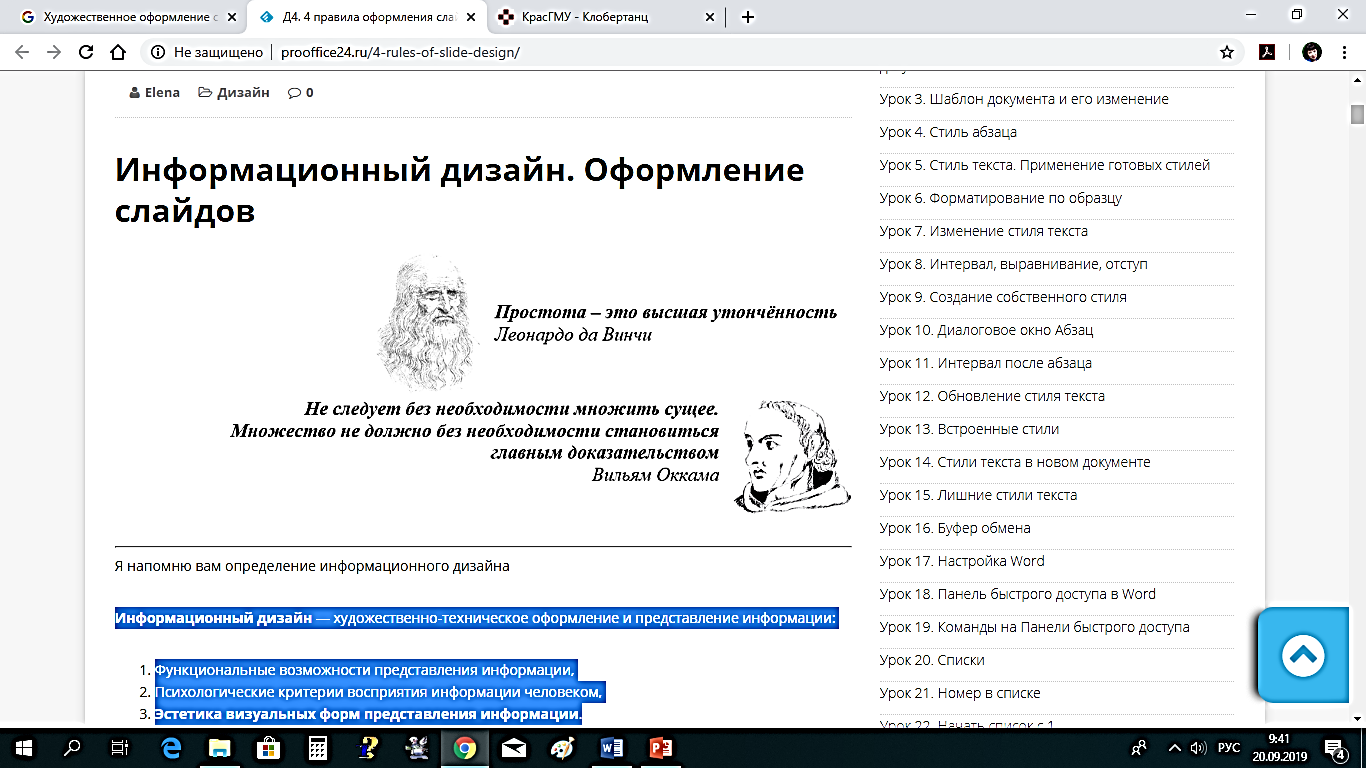 Информационный дизайн — художественно-техническое оформление и представление информации:
Функциональные возможности представления информации,
Психологические критерии восприятия информации человеком,
Эстетика визуальных форм представления информации.
Требования к содержанию и оформлению 
мультимедийной презентации
Для того чтобы ваша презентация имела успех, следует соблюдать 
ряд требований по ее оформлению.
1 слайд – 1 идея

С точки зрения эффективного восприятия текстовой информации, один слайд в среднем должен содержать 7 – 13 строк. 
На слайде следует располагать список не более чем из 5-6 пунктов, в каждом из которых – не более 5-6 слов.

Предпочтительно горизонтальное расположение материала.
Наиболее важная информация должна располагаться в центре экрана.
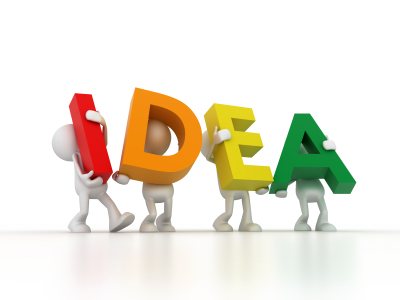 Цветовое оформление слайдов презентации
•  Цветовая схема презентации должна быть одинаковой на всех слайдах. Это создает ощущение связности, преемственности, комфортности. 

На одном слайде рекомендуется использовать не более двух цветов: один – для фона, один – для текста, причем цвета должны сочетаться между собой.
• Для фона лучше использовать светлые тона. 
Цвет и размер шрифта, оформление шаблона должны быть подобраны так, чтобы все надписи читались.

В дизайне белый часто считается тем нейтральным фоном, который дает возможность другим цветам выразиться сильнее.
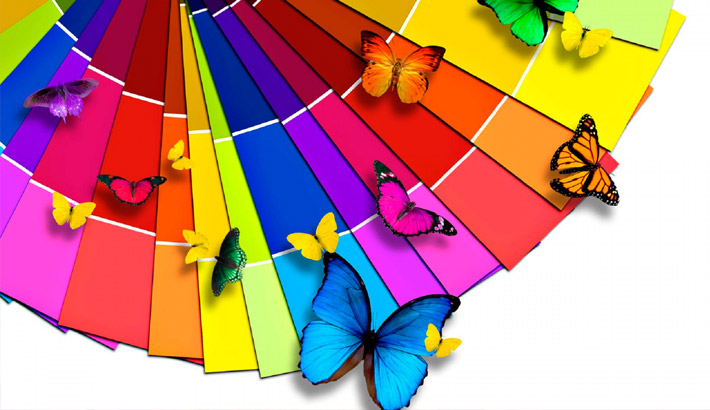 Размер шрифта на слайде 

Выбор размера шрифта на слайде определяется, исходя из нескольких условий:
• размера помещения и максимальной удаленностью зрителей от экрана;• освещенности помещения и качества проекционной аппаратуры.
Текст должен читаться из самой дальней точки помещения, где происходит демонстрация.
• заголовок – 32-36 pt;
• подзаголовок – 30-32 pt;
• текст – 24-28 pt;
• подписи данных в диаграммах – 20-24 pt;
• шрифт легенды – 20-24 pt;
• информация в таблицах – 20-24 pt.


Не рекомендуется смешивать разные типы шрифтов. 

Нельзя злоупотреблять прописными буквами, т.к. они читаются хуже
Способы визуализации текстовой информации
Визуализация – представление информации в наглядном виде.
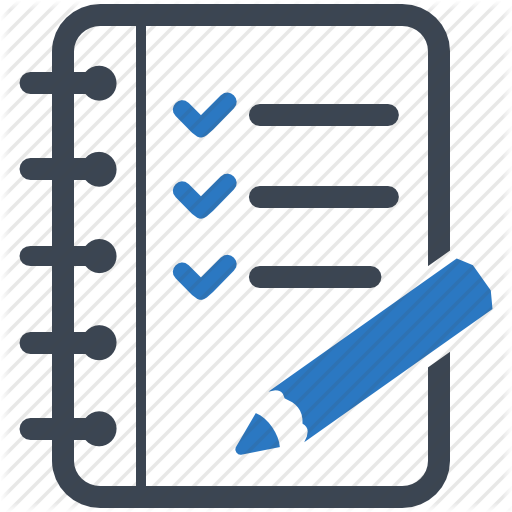 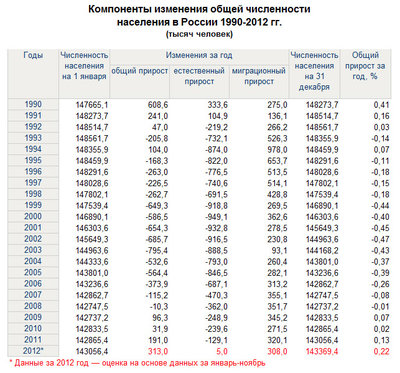 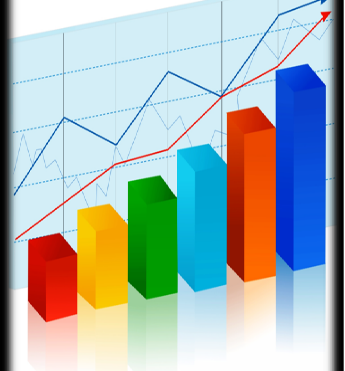 Списки
Всевозможные перечни в документах оформляются с помощью списков. 
Пункты перечня рассматриваются как абзацы, оформленные по единому образцу.
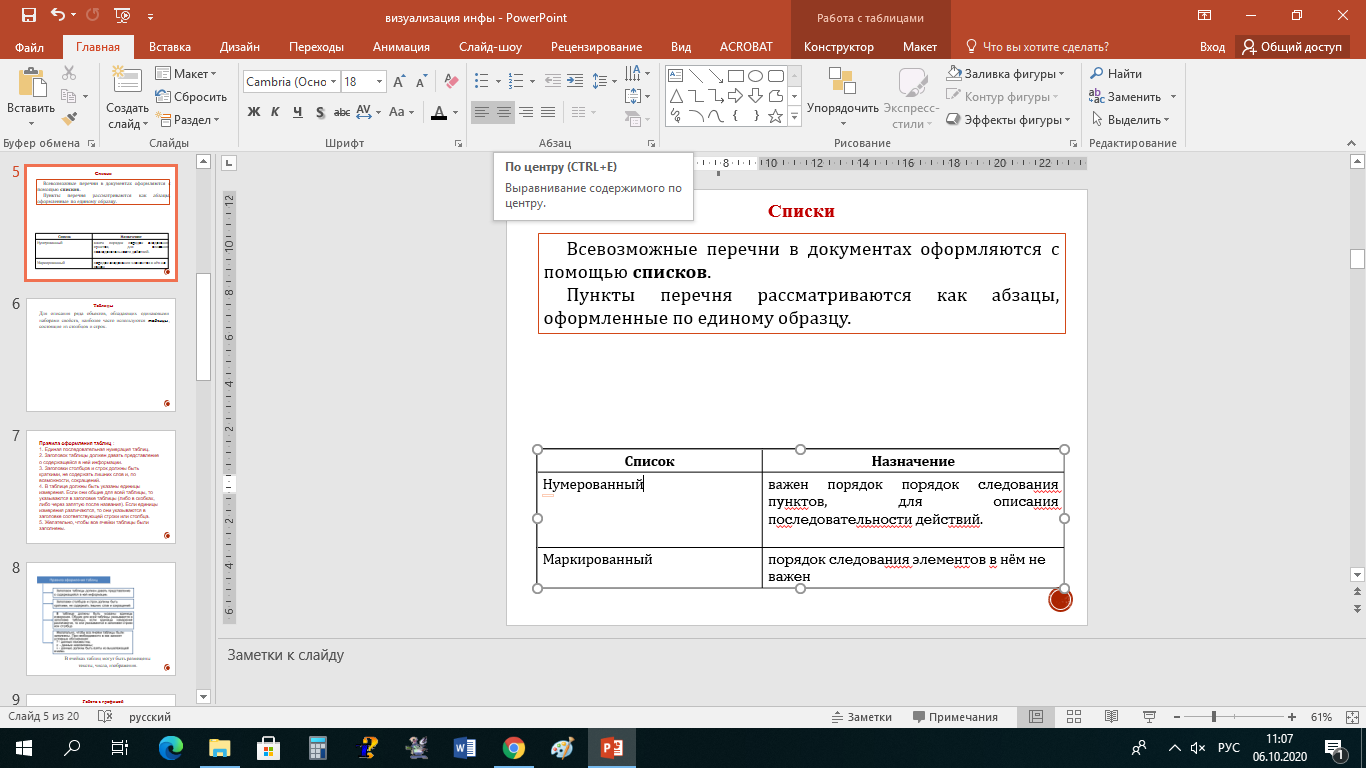 Нумерованный - важен порядок следования пунктов, для описания последовательности действий
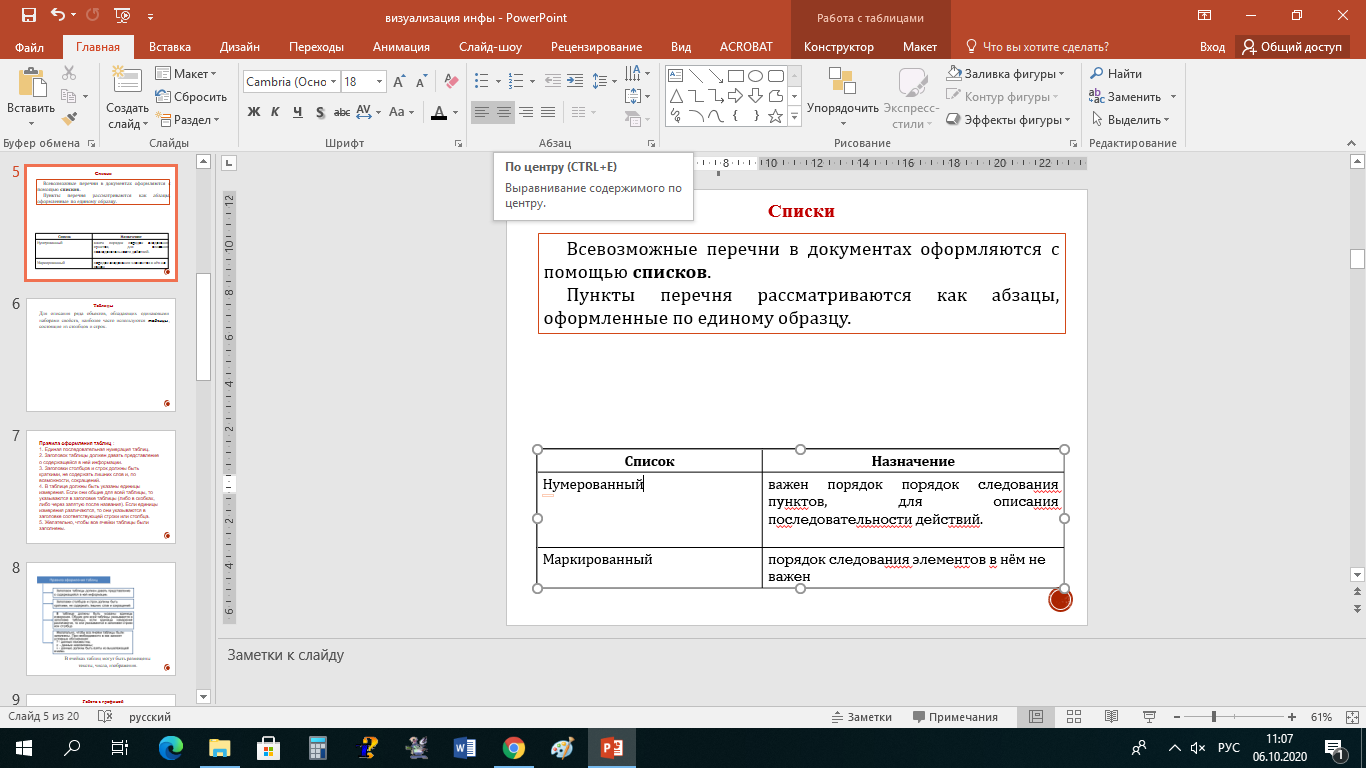 Маркированный – не важен порядок следования пунктов, для перечисления.
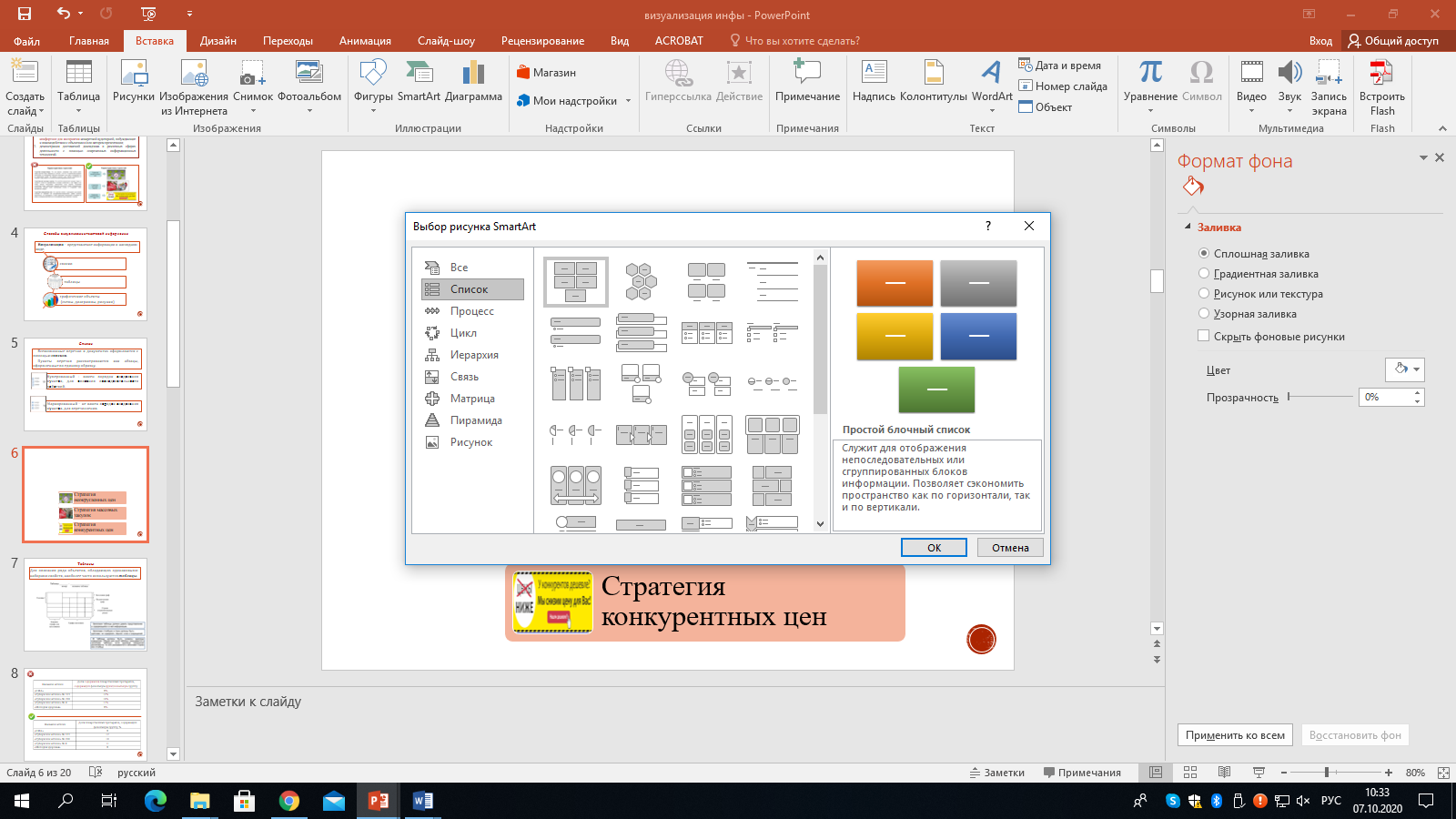 С целью визуализации списков можно использовать инструмент SmartArt
Таблицы
Для описания ряда объектов, обладающих одинаковыми наборами свойств, наиболее часто используются таблицы.
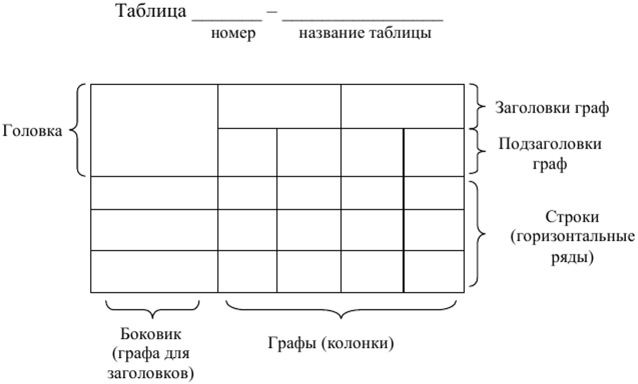 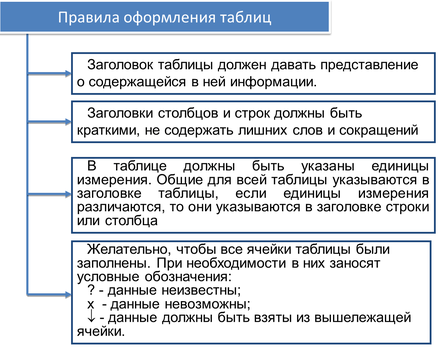 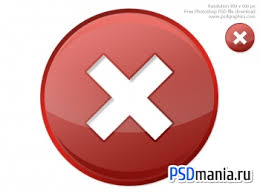 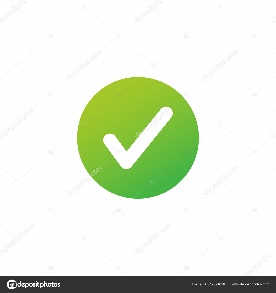 • Таблица в презентации может стать более наглядной, если использовать приемы выделения цветом отдельных областей таблицы.
Таблицы следует размещать на светлом или белом фоне.
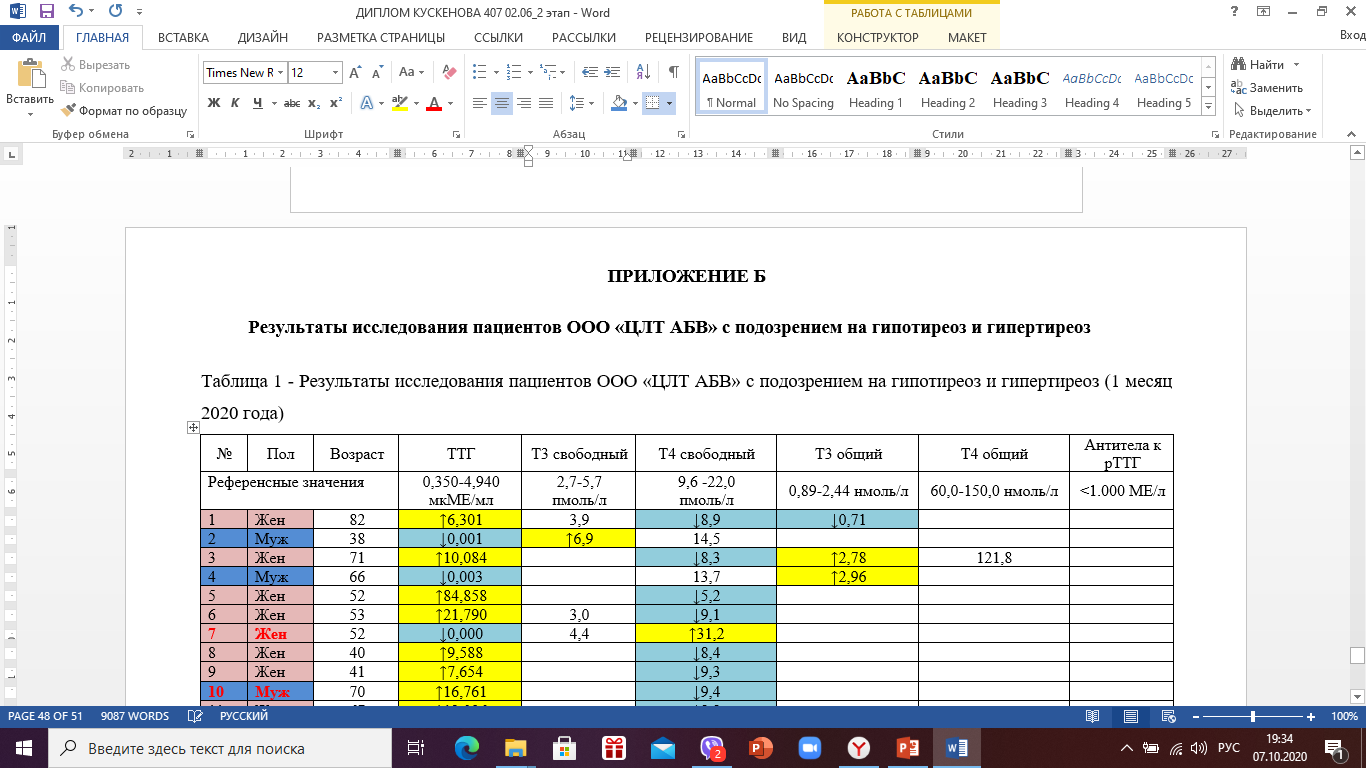 Работа с графикой
Диаграммы структуры
Диаграммы сравнения
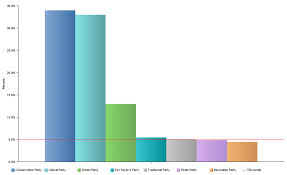 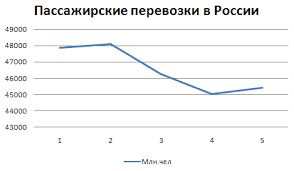 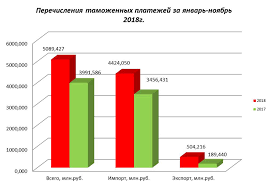 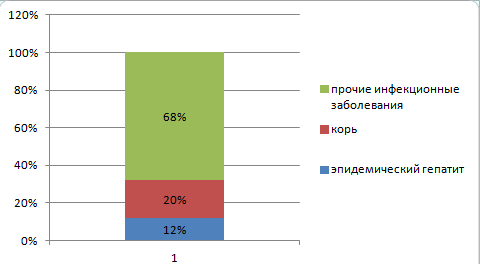 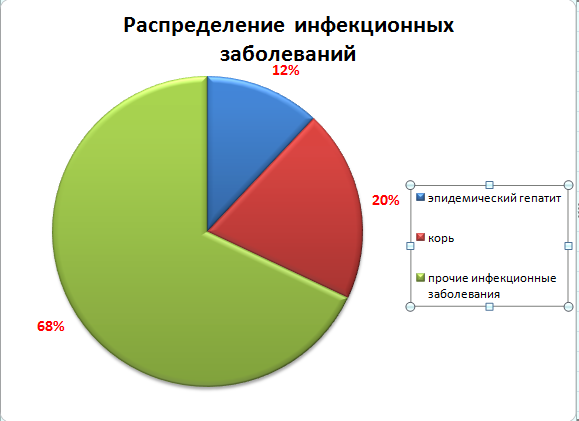 И
Н
Ф
О
Г
Р
А
Ф
И
К
А
Картограммы и фигурные диаграммы
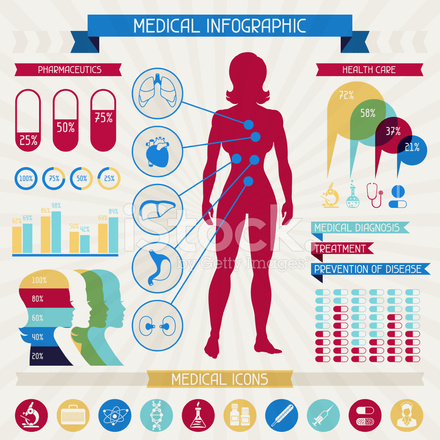 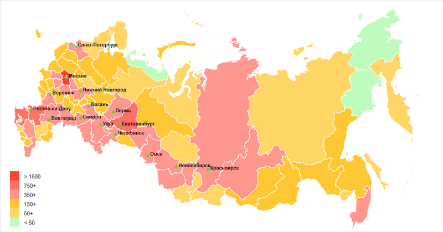 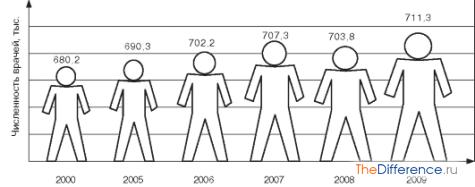 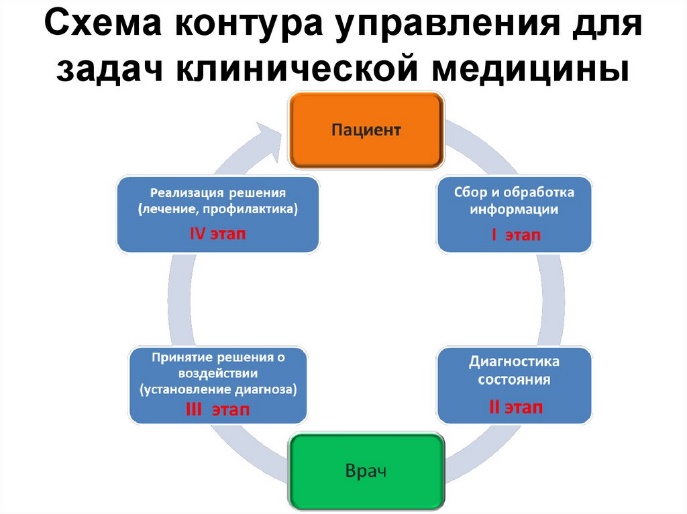 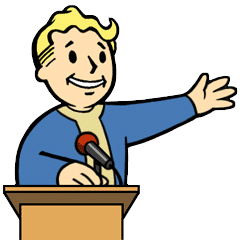 Инфографика — это подборка изображений и диаграмм с минимумом сопроводительного текста, позволяющая быстро понять суть освещаемой темы.
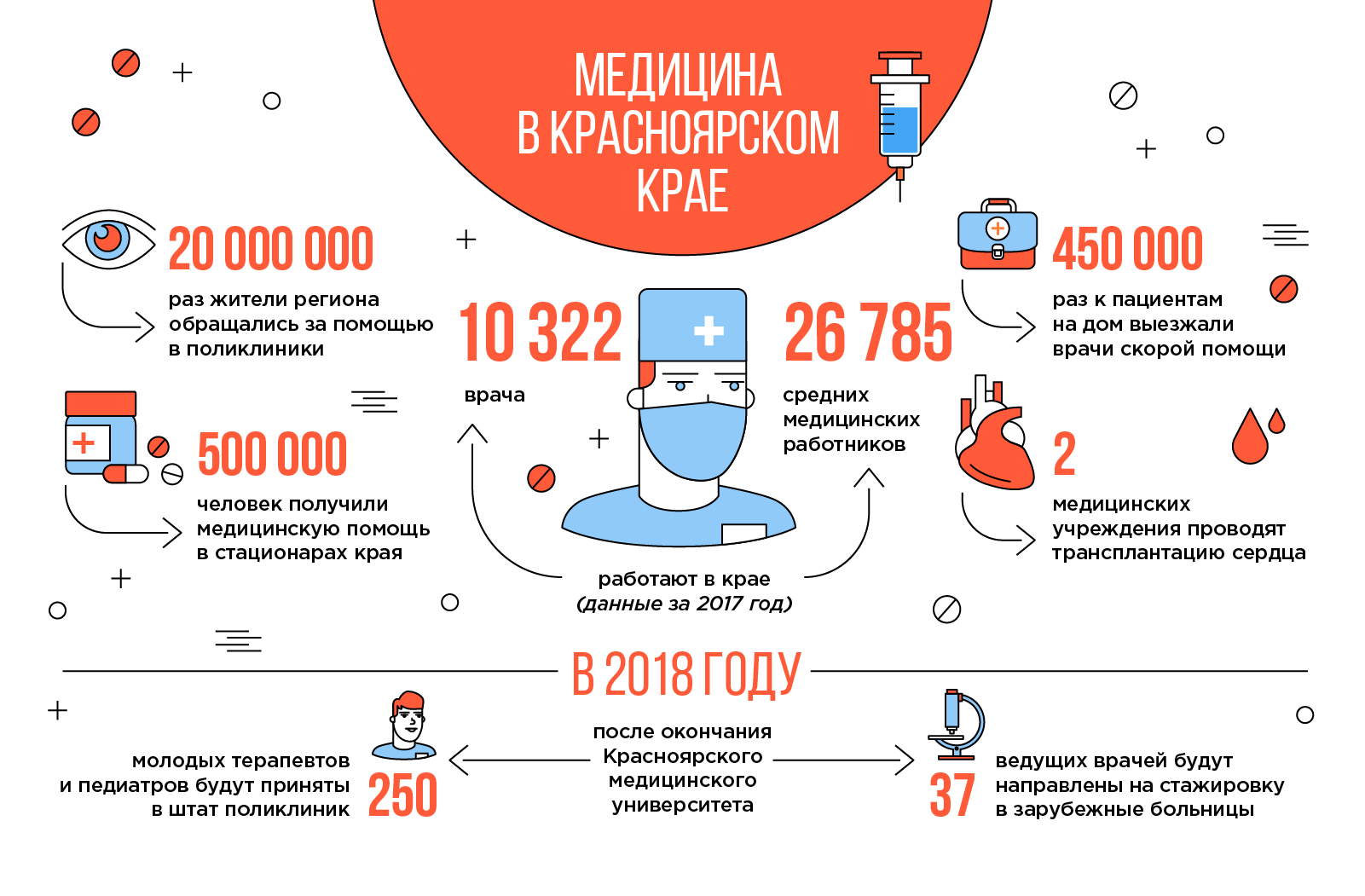 Сервисы для создания инфографики
https://infogra.ru/infographics/22-luchshih-servisa-dlya-sozdaniya-infografiki
https://infogra.ru/infographics/dizajn-informatsii
https://infogra.ru/infographics/7-luchshih-servisov-dlya-sozdaniya-video-infografiki
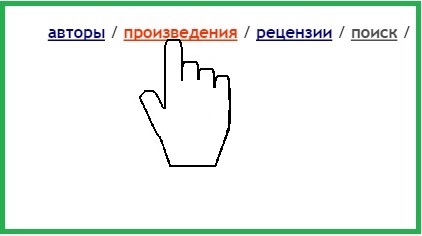 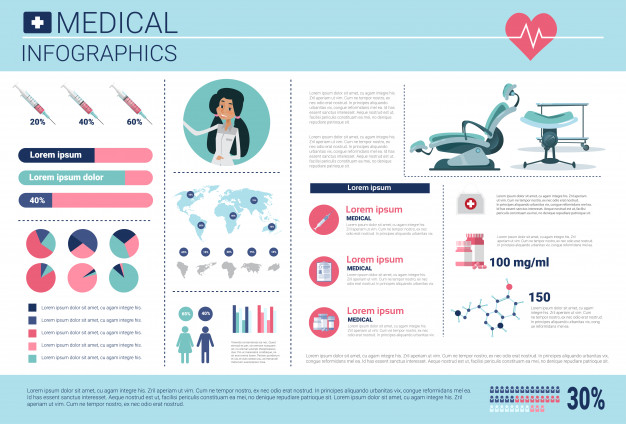 Создание схем c помощью SmartArt, фигур и рисунков
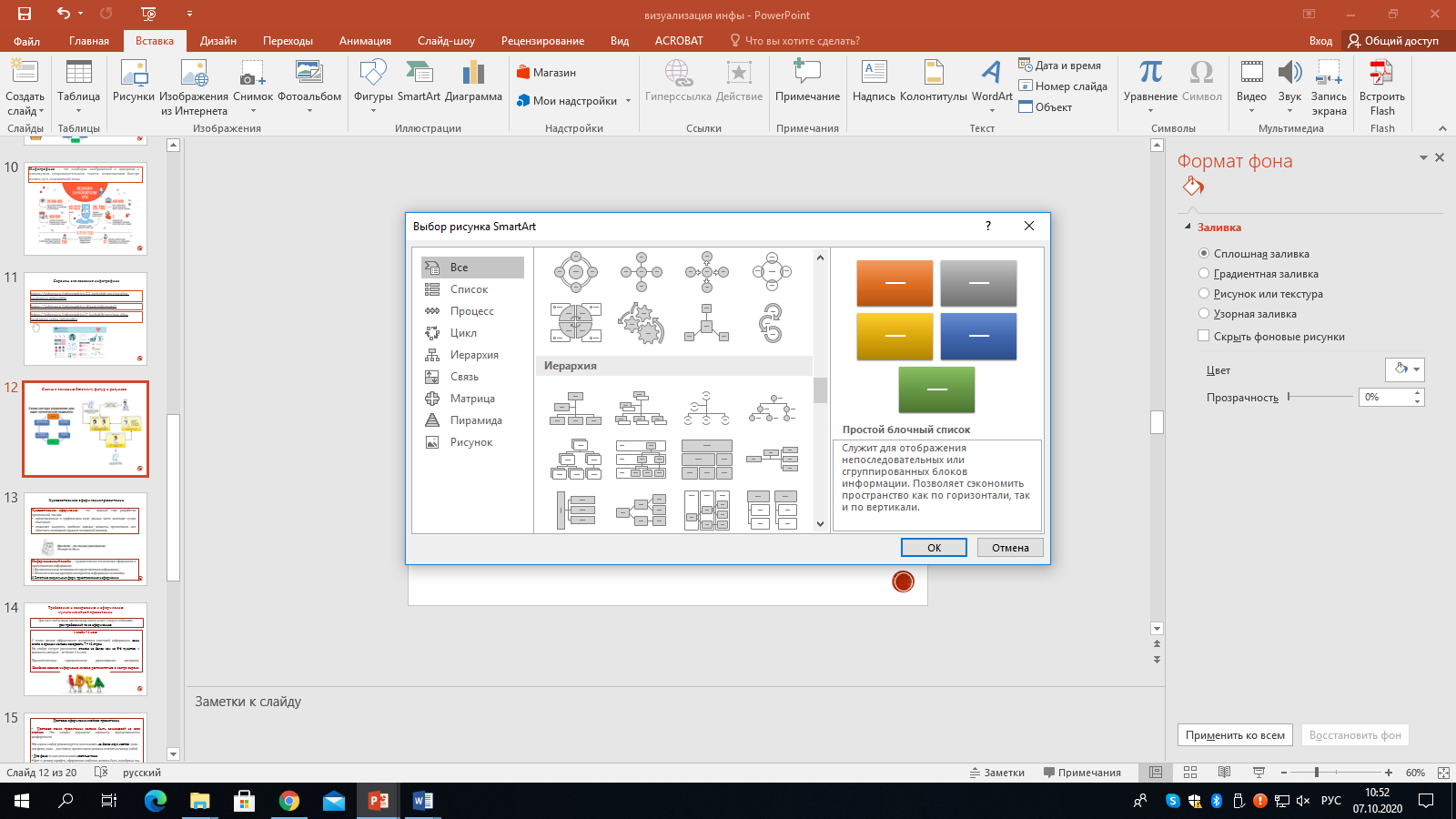 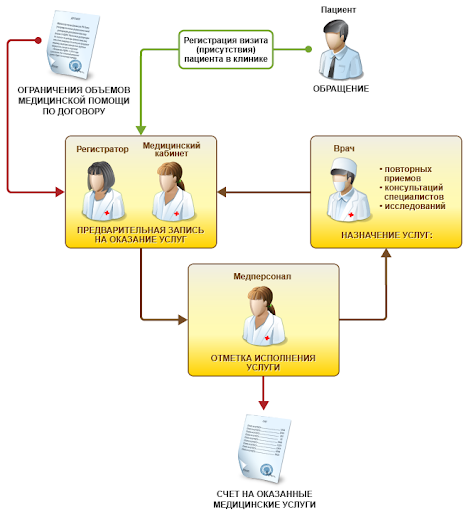 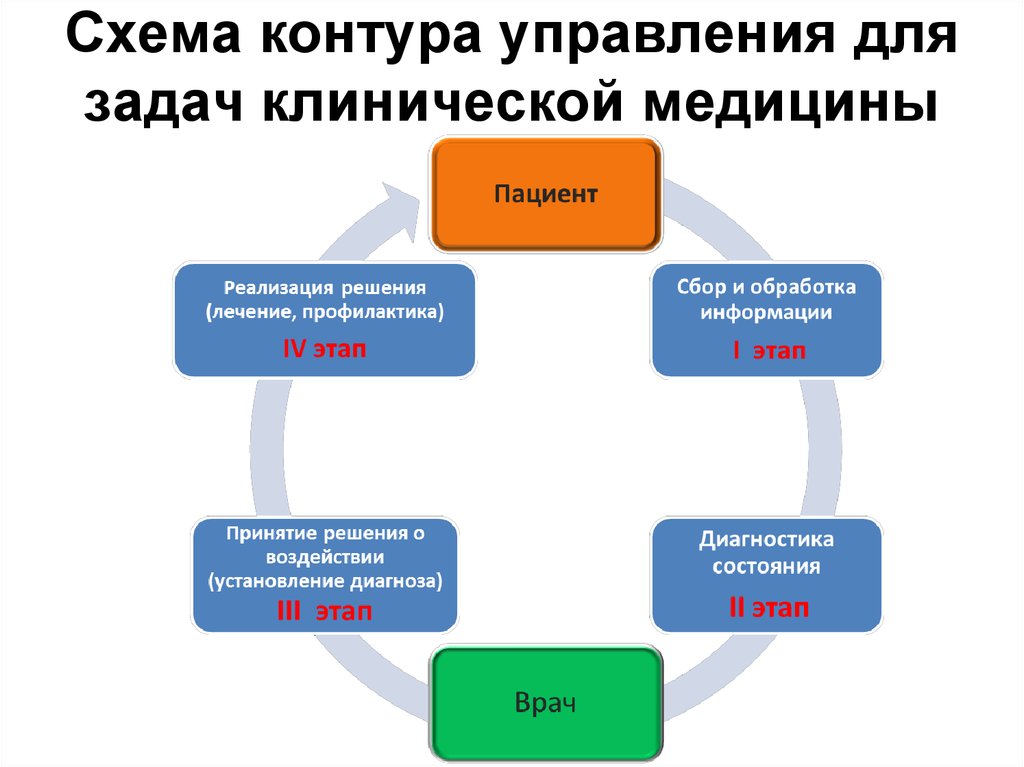 Схемы
На одном слайде рекомендуется размещать не более одной схемы.
Схема располагается в центре слайда, заполняя всю его площадь.• Количество элементов на схеме определяется, с одной стороны, ее назначением, а с дугой – правилом «разумности» с точки зрения зрительного восприятия.
Текстовая информация в схеме должна хорошо читаться!
стабильных цен
массовых закупок
нестабильных цен
Краткосрочные ценовые стратегии
ценового лидерства
неокругленных цен
престижных цен
конкурентных цен
Рисунок 1 – Виды ценовых стратегий
Размер и вид используемой диаграммы на слайде определяется в соответствии с требованиями эффективного восприятия наглядной и текстовой информации. 
• Тип диаграммы должен соответствовать типу отображаемых данных.• Данные и подписи не должны накладываться друг на друга и сливаться с графическими элементами диаграммы.
Диаграммы сравнения
Диаграммы структуры
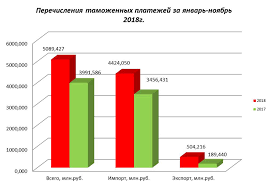 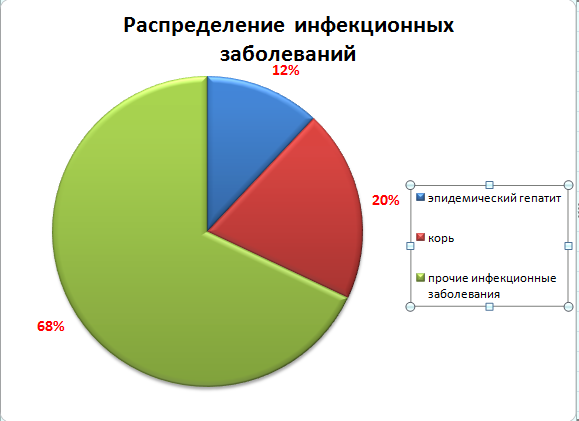 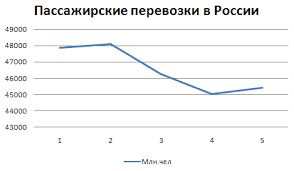 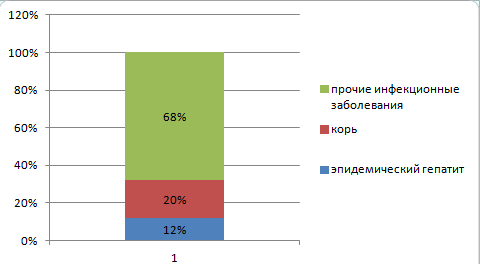 Картограммы и фигурные диаграммы
• С точки зрения восприятия графических объектов, на одном слайде рекомендуется размещать не более 3-х круговых диаграмм. •  Диаграммы лучше размещать на светлом или белом фоне
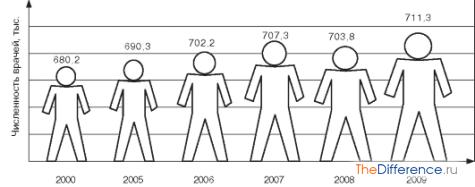 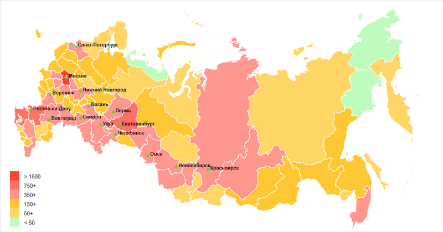 Рисунки, фотографии

Рисунки и фотографии должны быть качественными, т.е. четкими, красочными, форматными и т.д.
Должны соответствовать текстовому содержанию.
Каждый рисунок или фотография должны быть подписаны.
Несколько рисунков (или фотографий) объединяют на одном слайде только при условии их сопоставления. В противном случае, следует придерживаться правила «один слайд – один рисунок».
Дизайн рисунков и фотографий должен гармонично вписываться в содержание устного повествования.
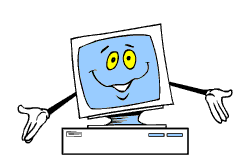 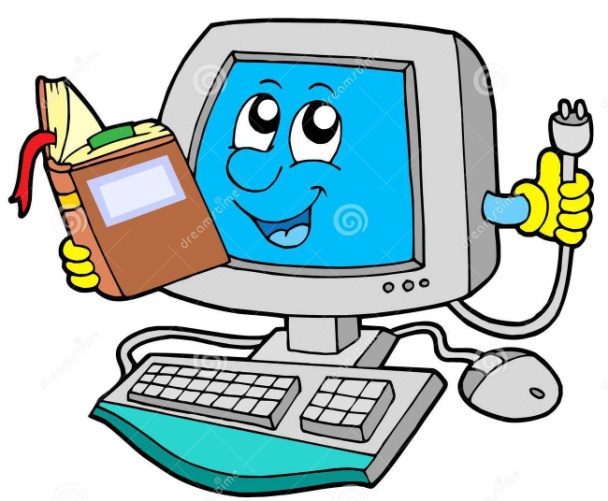 Анимации и эффекты

В титульном и завершающем слайдах использование анимации не допускается.
Анимационными эффектами не следует увлекаться.
В информационных слайдах допускается использование эффектов анимации только в случае, если это необходимо для отражения изменений, происходящих во временном интервале, и если очередность появления анимационных эффектов соответствует структуре доклада.
Посредством анимации можно создать модель какого-либо процесса, явления, объекта.
Анимация объектов должна происходить автоматически по истечении необходимого времени. Анимация объектов «по щелчку» не допускается.
Звуковое сопровождение анимации объектов и перехода слайдов не используется, так как приводит к быстрой утомляемости и рассеиванию внимания.
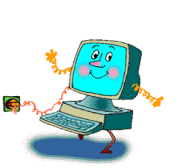 Компьютерная презентация представляет собой последовательность слайдов, содержащих мультимедийные объекты.
Основным инструментом для подготовки и показа презентаций в студенческой практике является программа Microsoft PowerPoint.
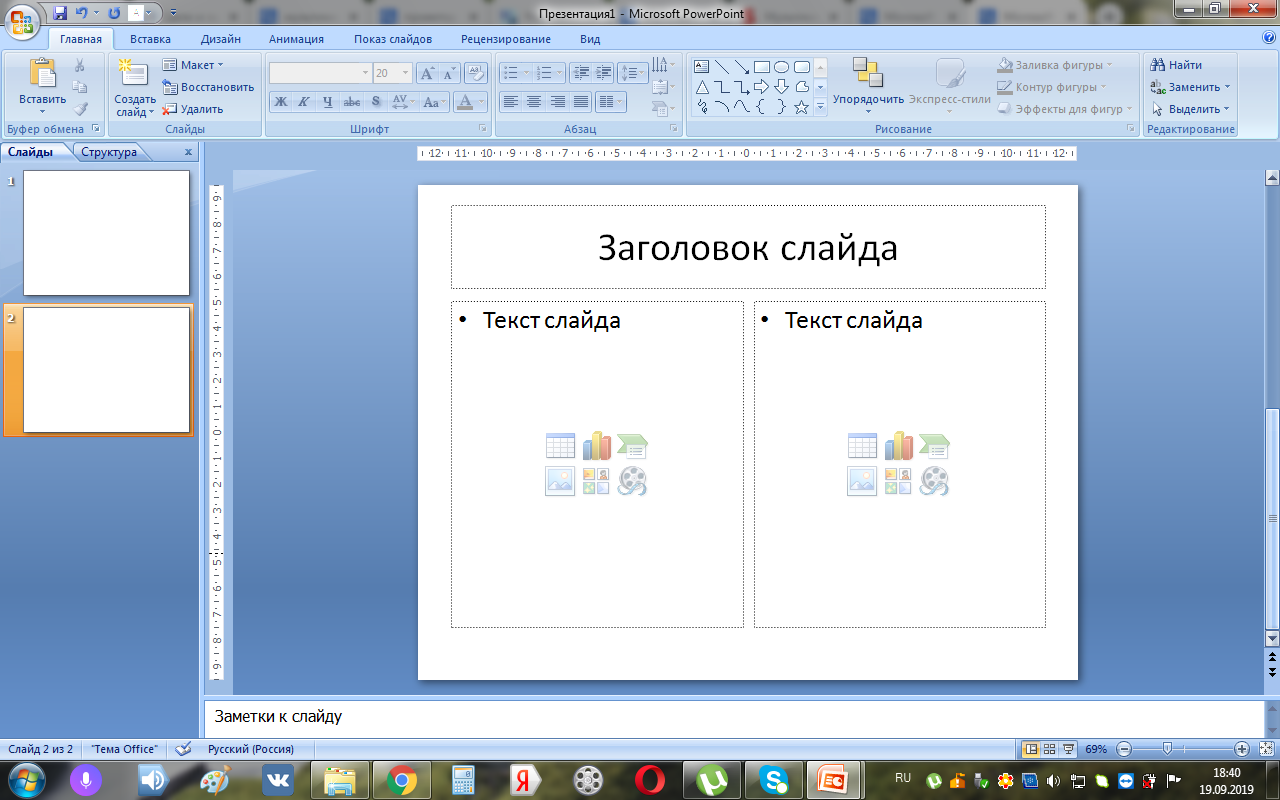 Какие бывают презентации?

 интерактивные презентации;
 презентации со сценарием;
 непрерывно выполняющиеся презентации.
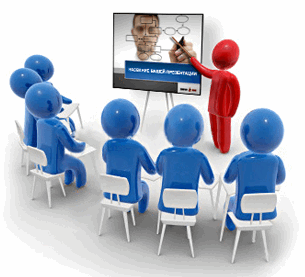 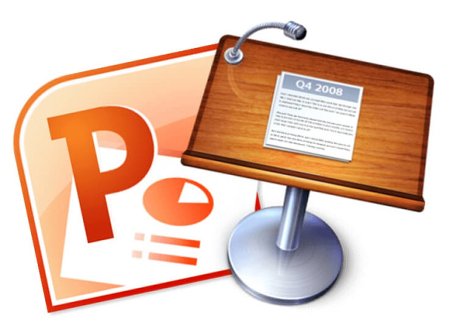 Интерактивная презентация –диалог между пользователем и компьютером.
Презентацией управляет пользователь, т. е. он сам осуществляет поиск информации, определяет время ее восприятия, а также объем необходимого материала.
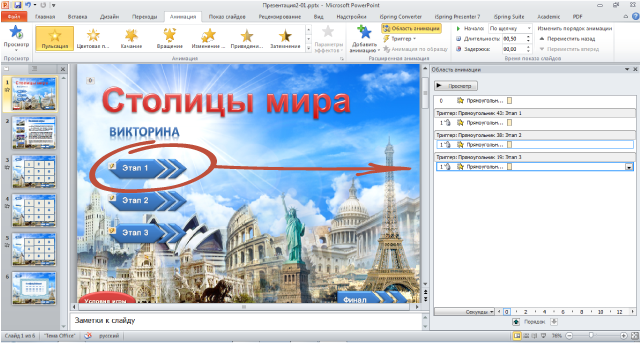 Презентация со сценарием – показ слайдов под управлением ведущего (докладчика).
Такие презентации могут содержать "плывущие" по экрану титры, анимированный текст, диаграммы, графики. 
Порядок смены слайдов и время демонстрации каждого слайда определяет докладчик.
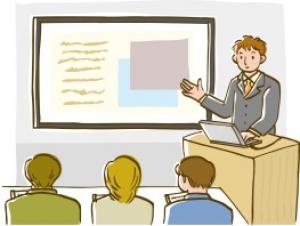 В непрерывно выполняющихся презентациях не предусмотрен диалог с пользователем и нет ведущего.
Такие самовыполняющиеся презентации обычно демонстрируют на различных выставках.
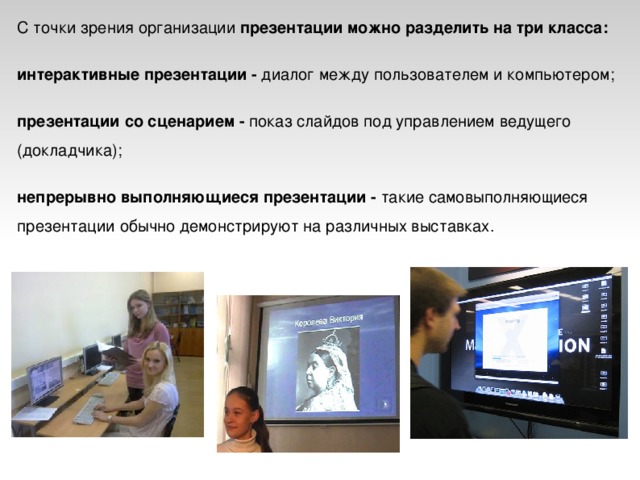 +
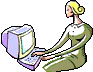 Создание презентации в Microsoft Power Point
Назначение программы Microsoft PowerPoint – создание презентаций
Презентация – последовательность слайдов
Файл – презентация
Тип файла – ppt
Рабочая область - слайд
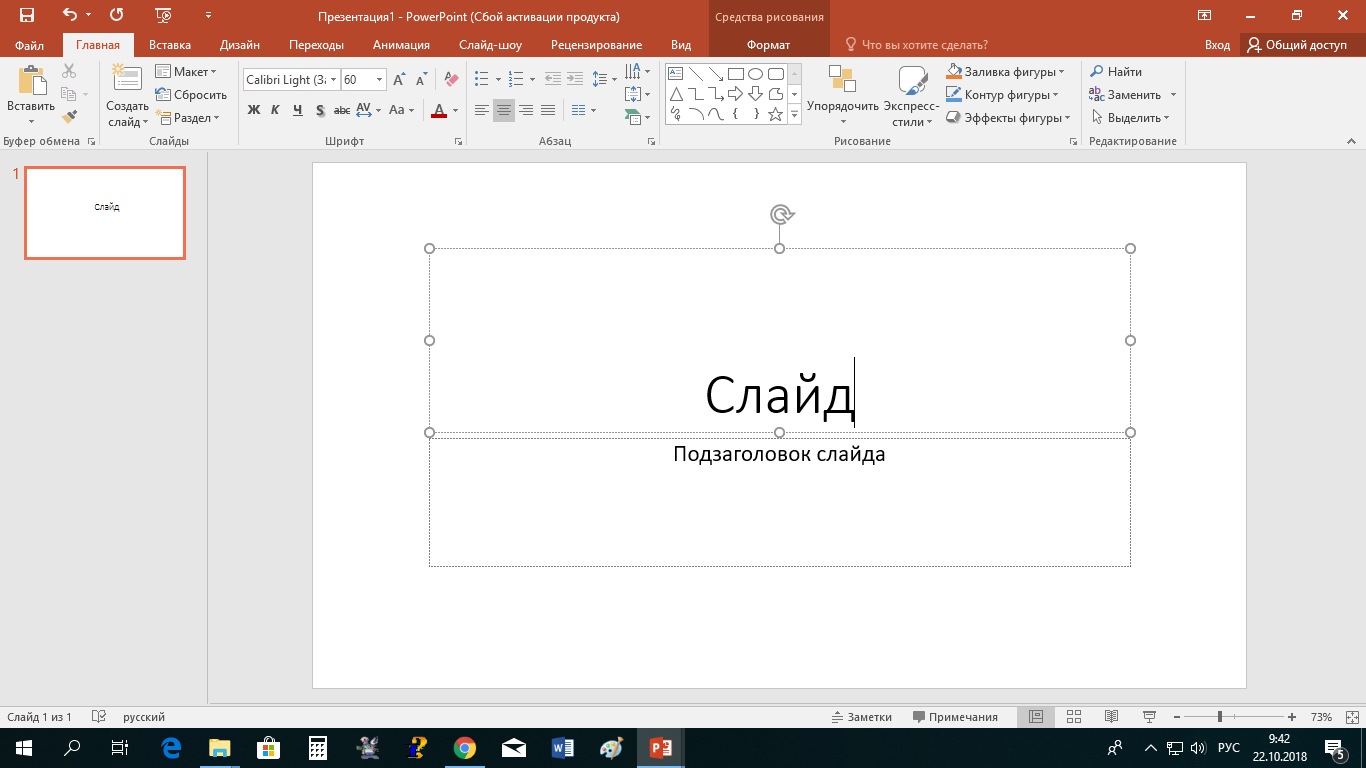 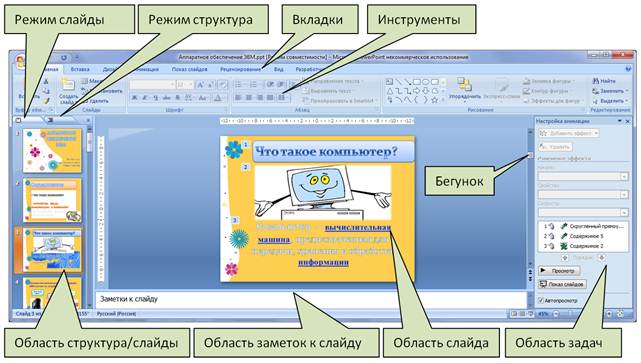 Слайд – логически законченная информационная структура презентации, которая содержит различные объекты: текст, фигурный текст, рисунки, списки, таблиц, диаграммы, графики и т.д.
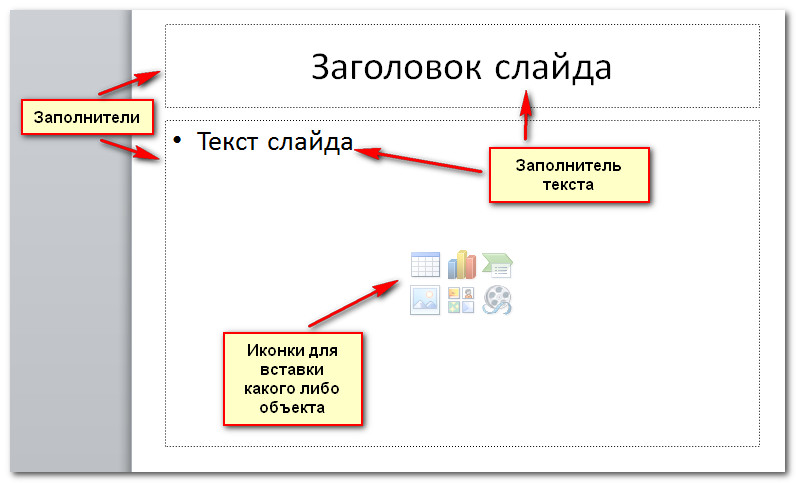 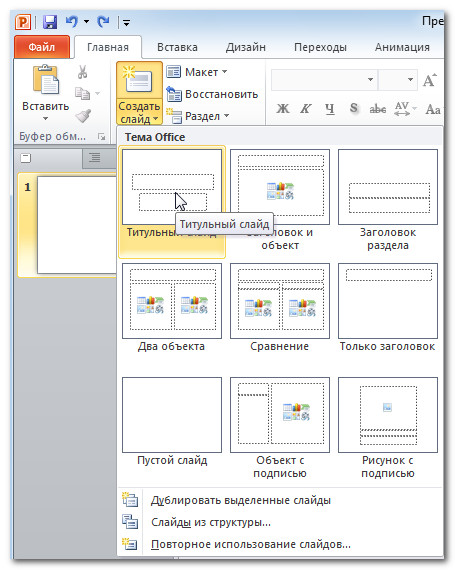 Заполнители расположены на различных макетах, которые могут быть применены к существующим слайдам 
или выбраны при создании нового слайда.
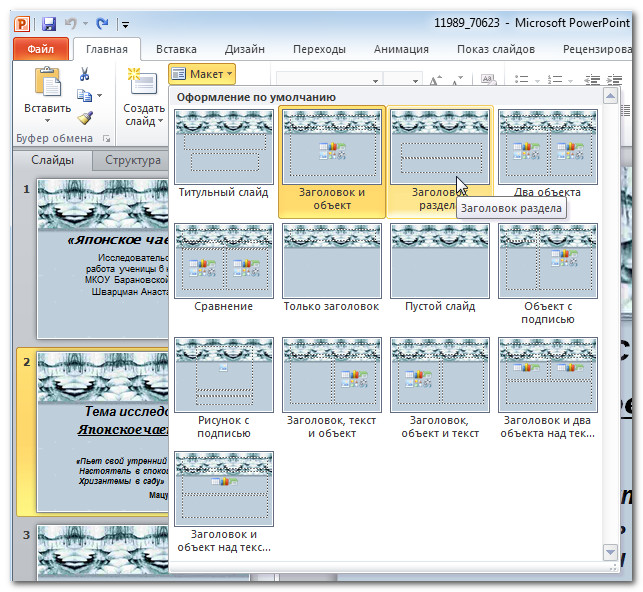 Чтобы изменить макет существующего слайда: 
Выберите слайд, который хотите изменить.
Главная-Макет
Вы можете легко настроить ваш макет, удалив нежелательные или лишние заполнители.
Надпись можно добавить на ваш текущий макет, таким образом, вы можете размещать текст в любом месте на слайде.
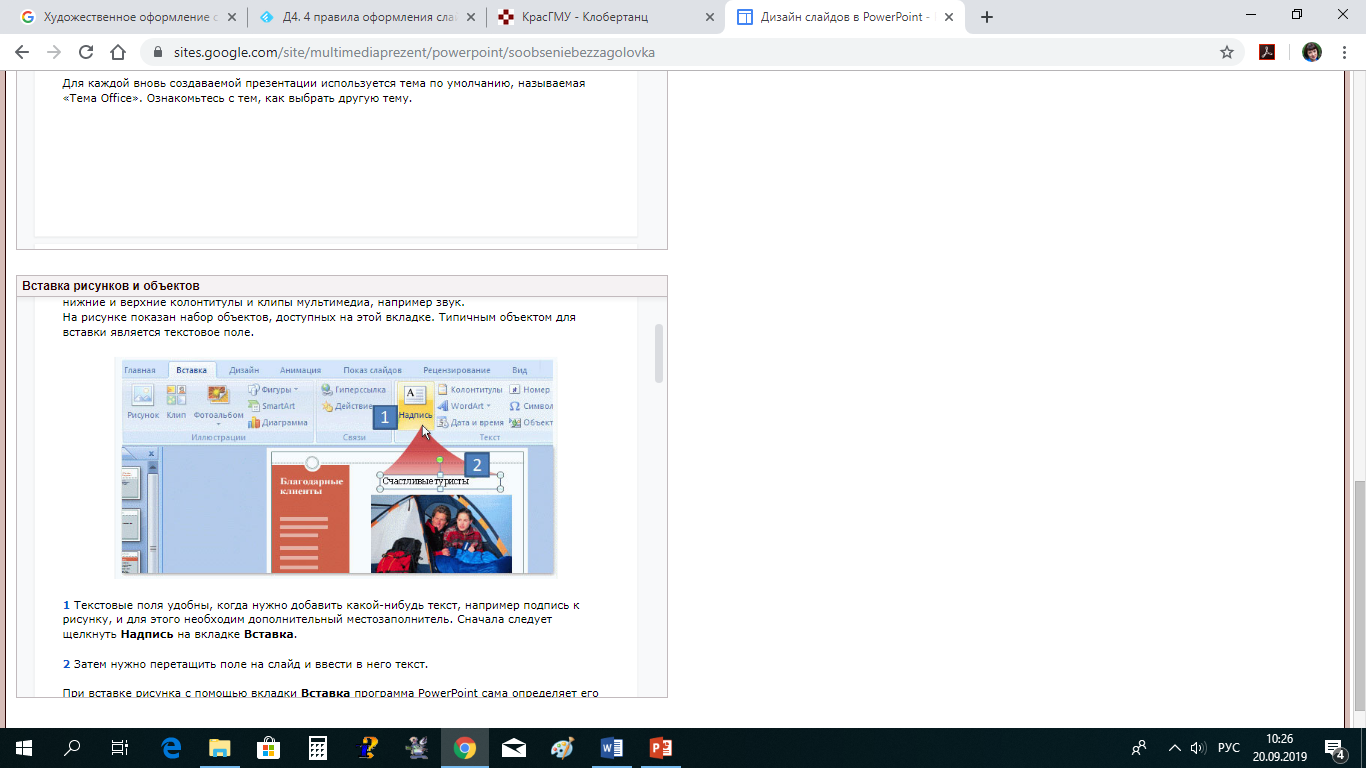 Художественное оформление слайдов
Художественное оформление – это  важный этап разработки презентаций, так как
представленные в графическом виде данные часто выглядят лучше текстовых;
позволяет выделить наиболее важные моменты презентации или облегчить понимание трудных положений доклада.
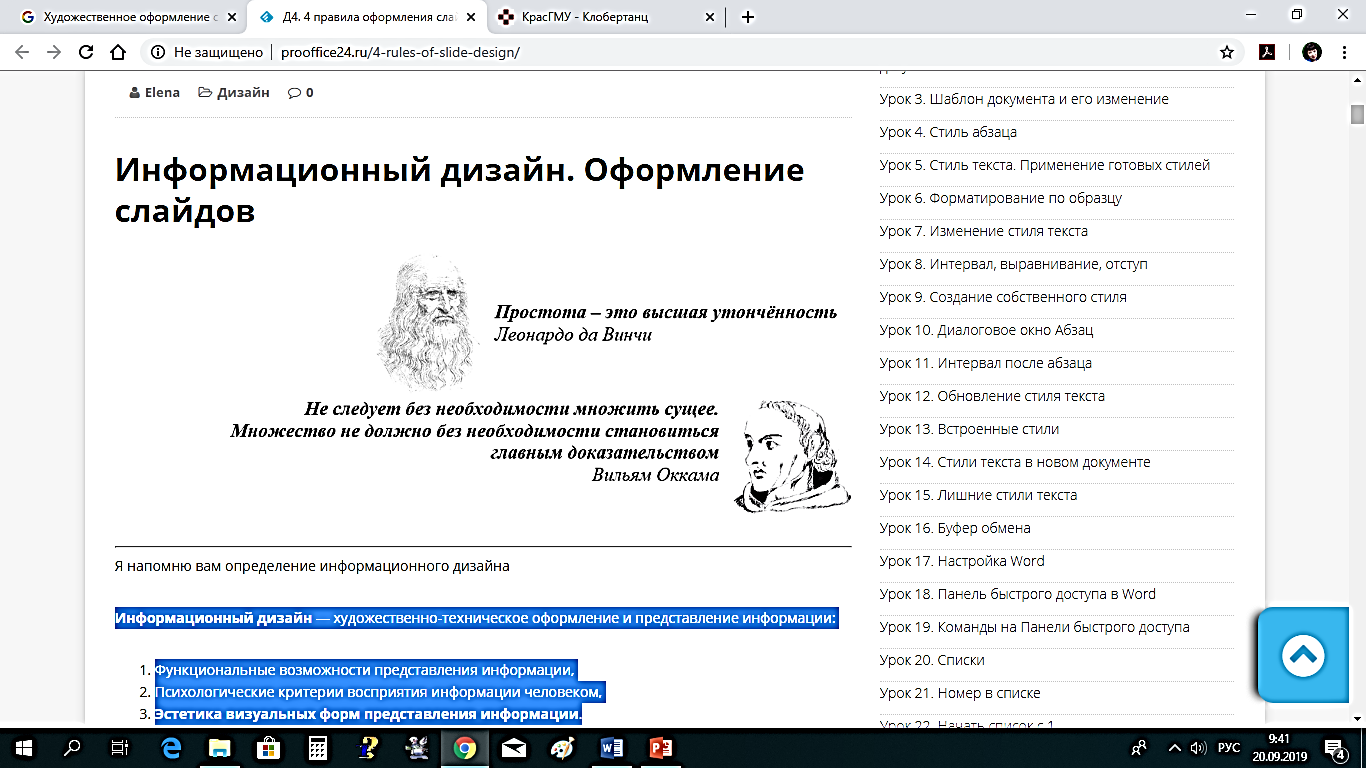 Информационный дизайн — художественно-техническое оформление и представление информации:
Функциональные возможности представления информации,
Психологические критерии восприятия информации человеком,
Эстетика визуальных форм представления информации.
Порядок оформления презентации:

Примените к вашей презентации тему оформления.
Отформатируйте текст и вставьте рисунки.
Используйте в оформлении различные переходы между слайдами и анимированные объекты.
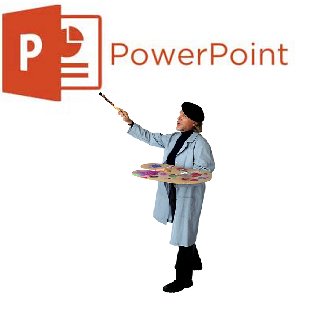 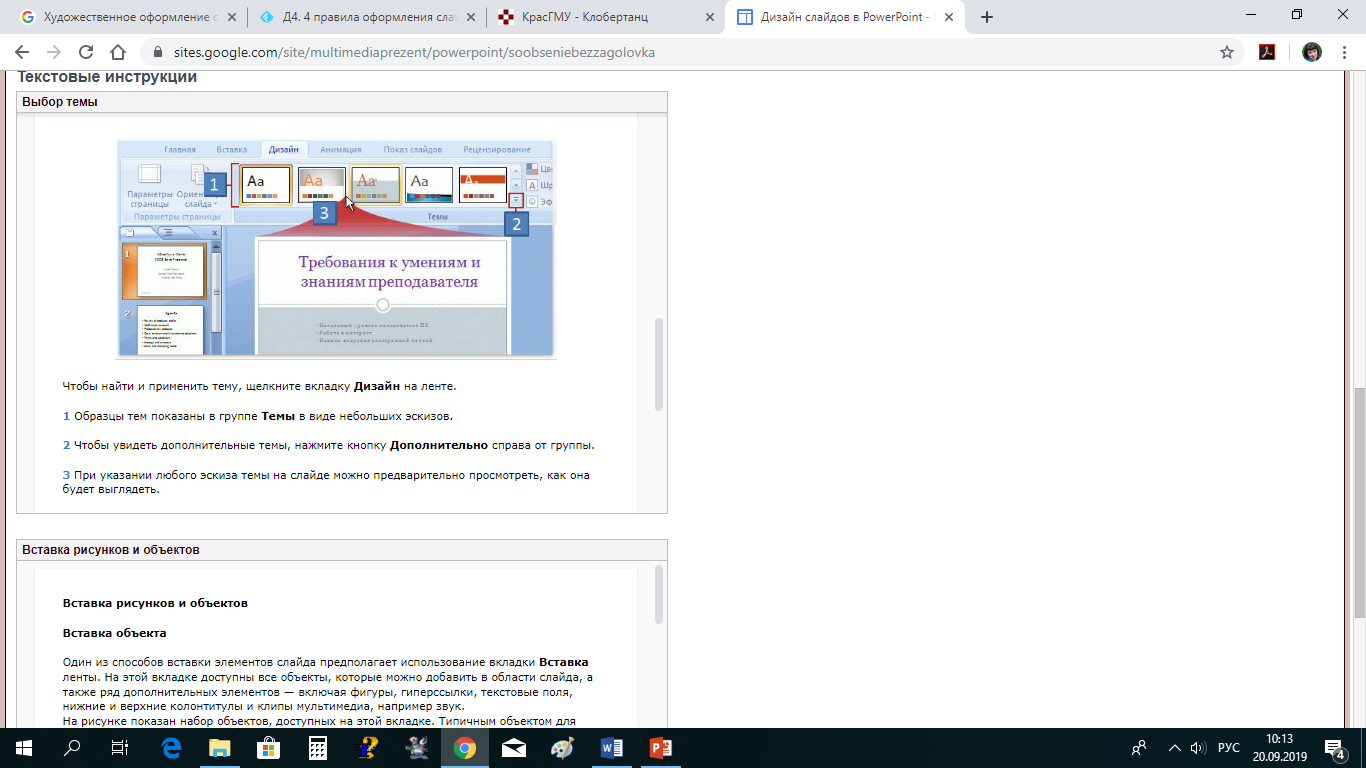 Чтобы найти и применить тему, щелкните вкладку Дизайн на ленте.1 Образцы тем показаны в группе Темы в виде небольших эскизов.2 Чтобы увидеть дополнительные темы, нажмите кнопку Дополнительно справа от группы.
3 При указании любого эскиза темы на слайде можно предварительно просмотреть, как она будет выглядеть.
Настроить параметры фона для слайда
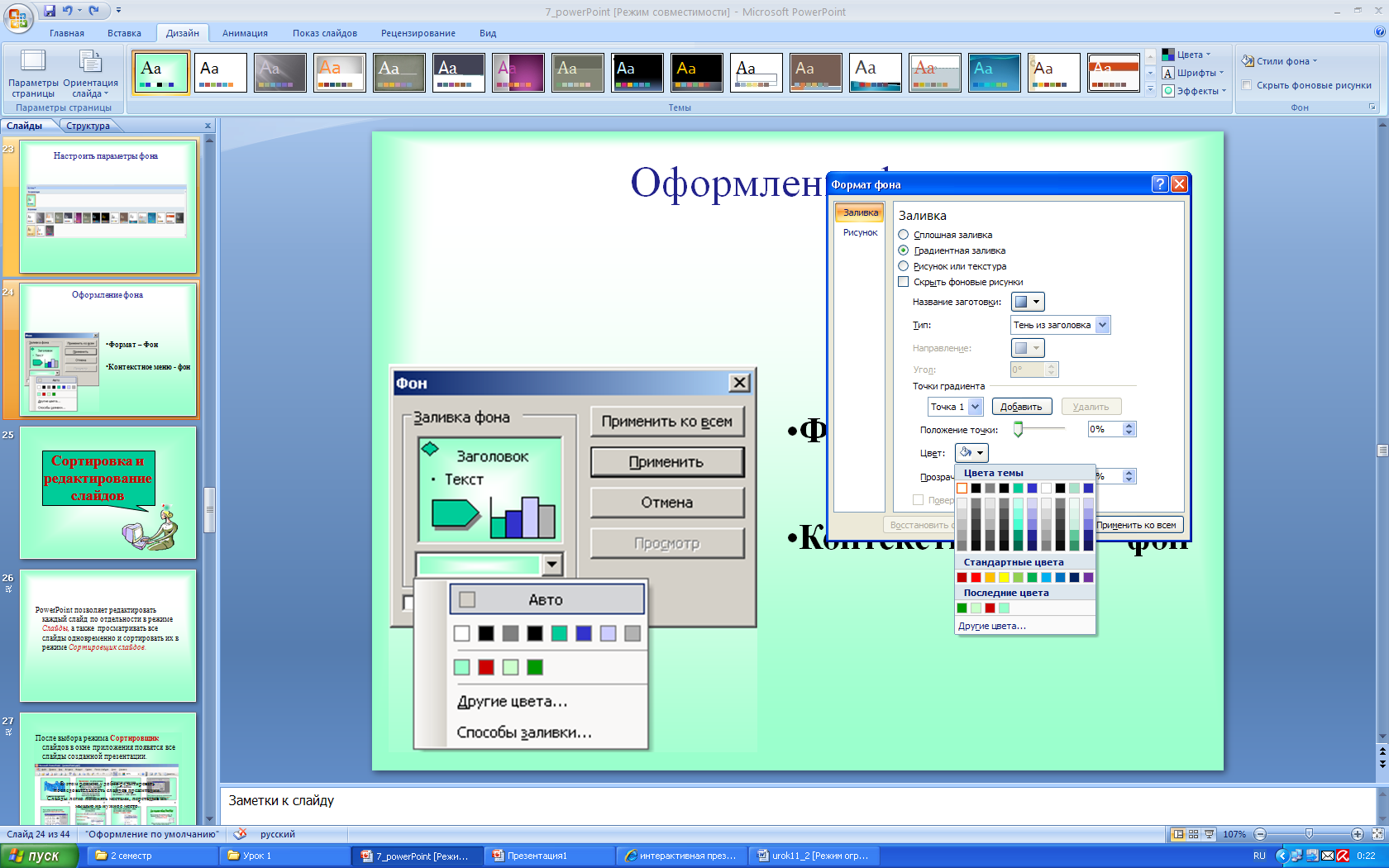 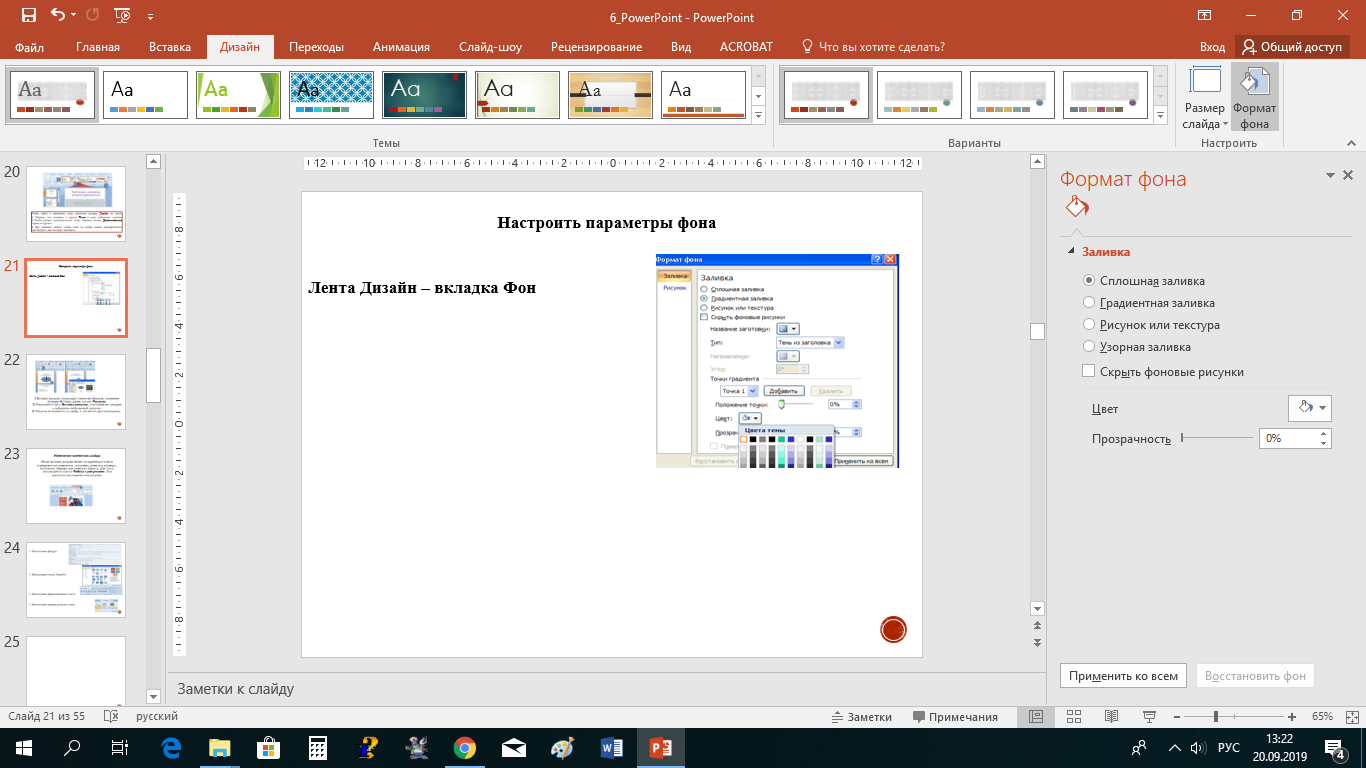 Лента Дизайн – вкладка Фон
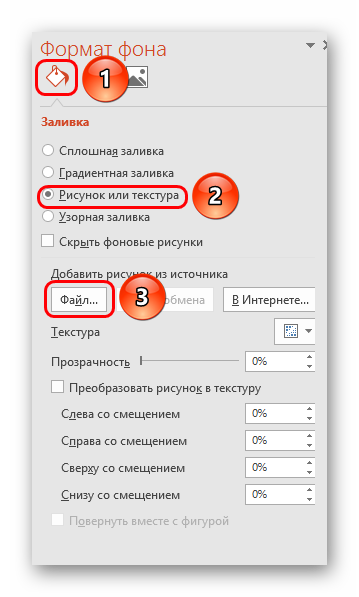 Добавить текст на слайд
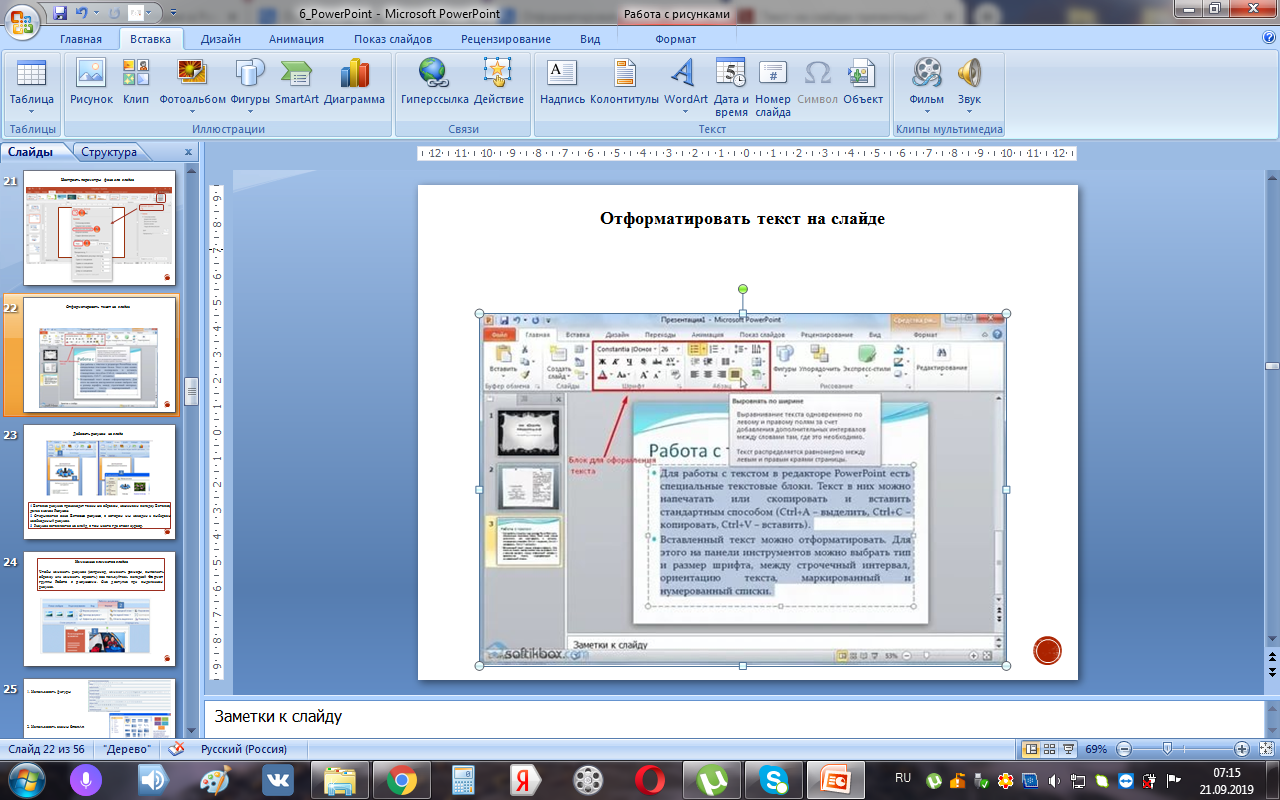 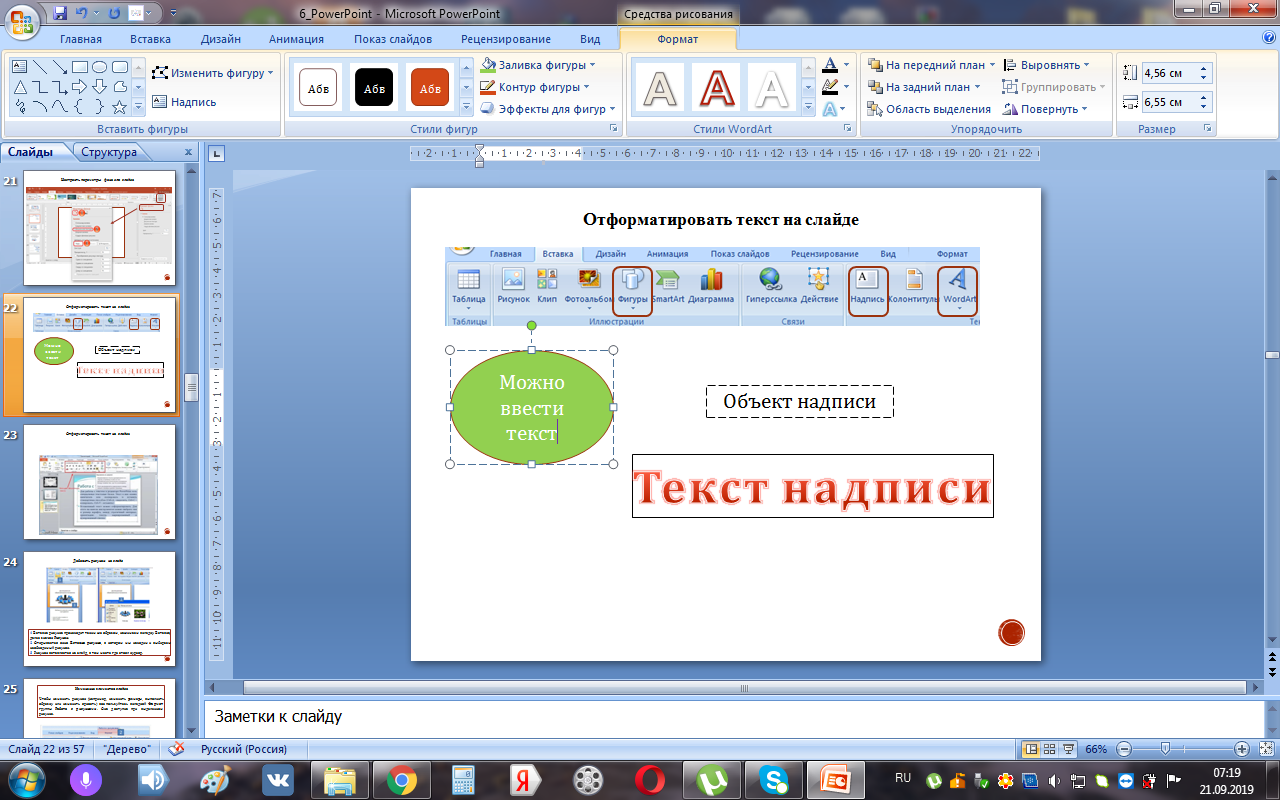 Объект надписи
Текст надписи
Отформатировать текст на слайде
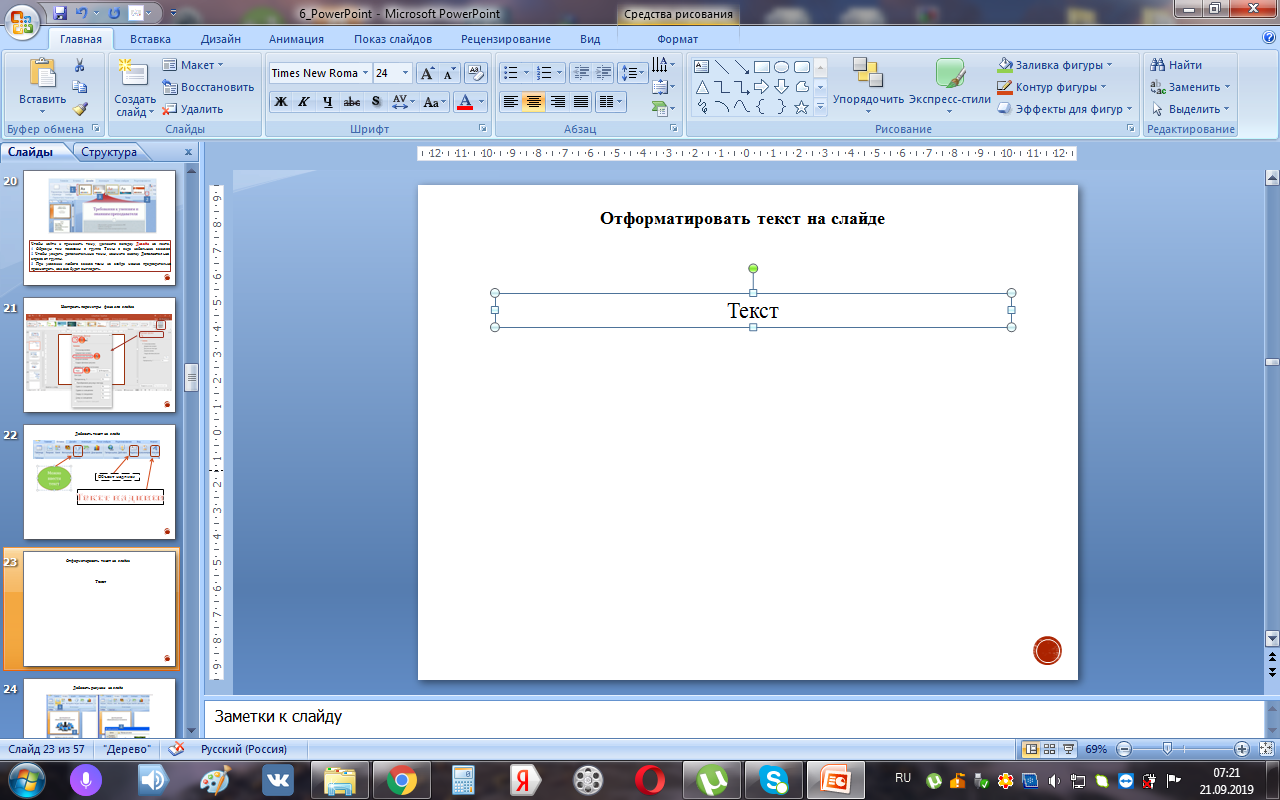 Текст
Блок для форматирования текста
Добавить рисунок на слайд
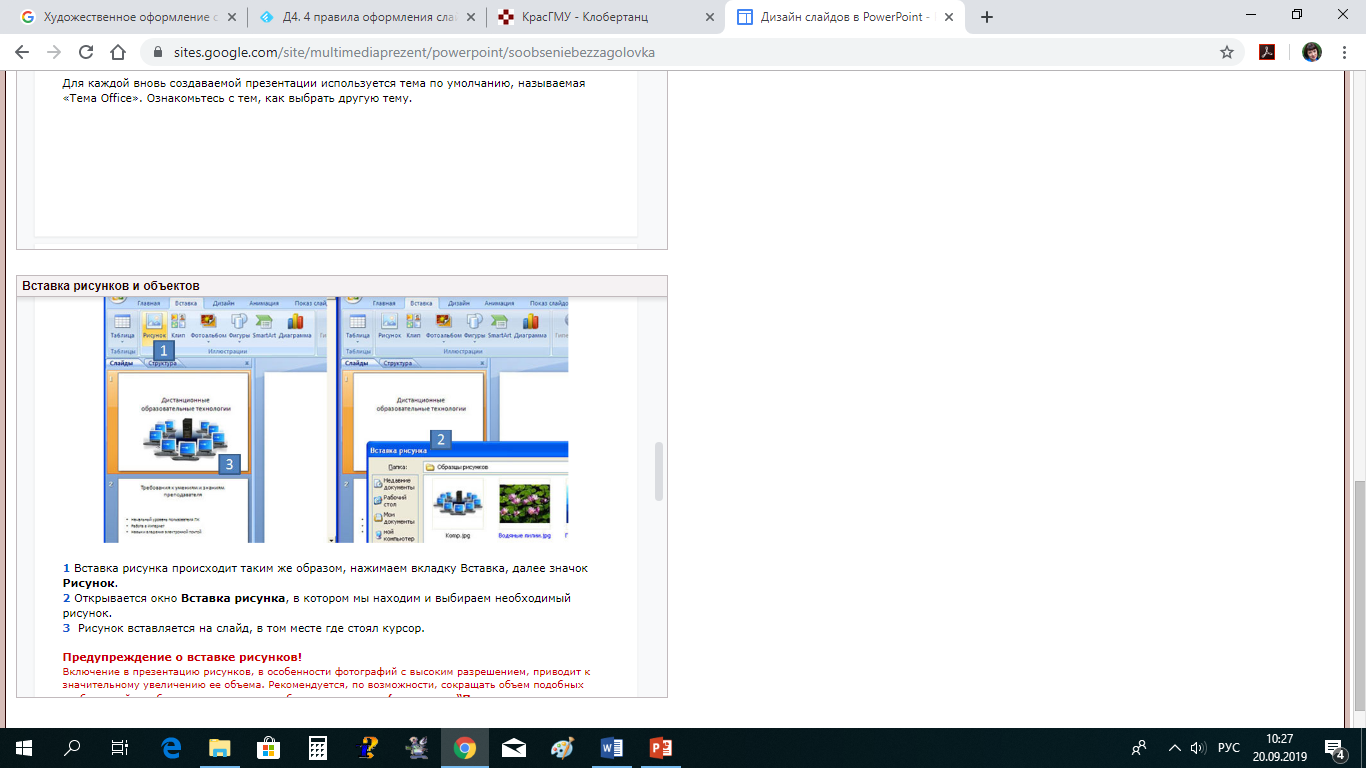 1 Вставка рисунка происходит таким же образом, нажимаем вкладку Вставка, далее значок Рисунок.
2 Открывается окно Вставка рисунка, в котором мы находим и выбираем необходимый рисунок.
3  Рисунок вставляется на слайд, в том месте где стоял курсор.
Изменение элементов слайда
Чтобы изменить рисунок (например, изменить размеры, выполнить обрезку или изменить яркость) воспользуйтесь вкладкой Формат группы Работа с рисунками. Она доступна при выделенном рисунке.
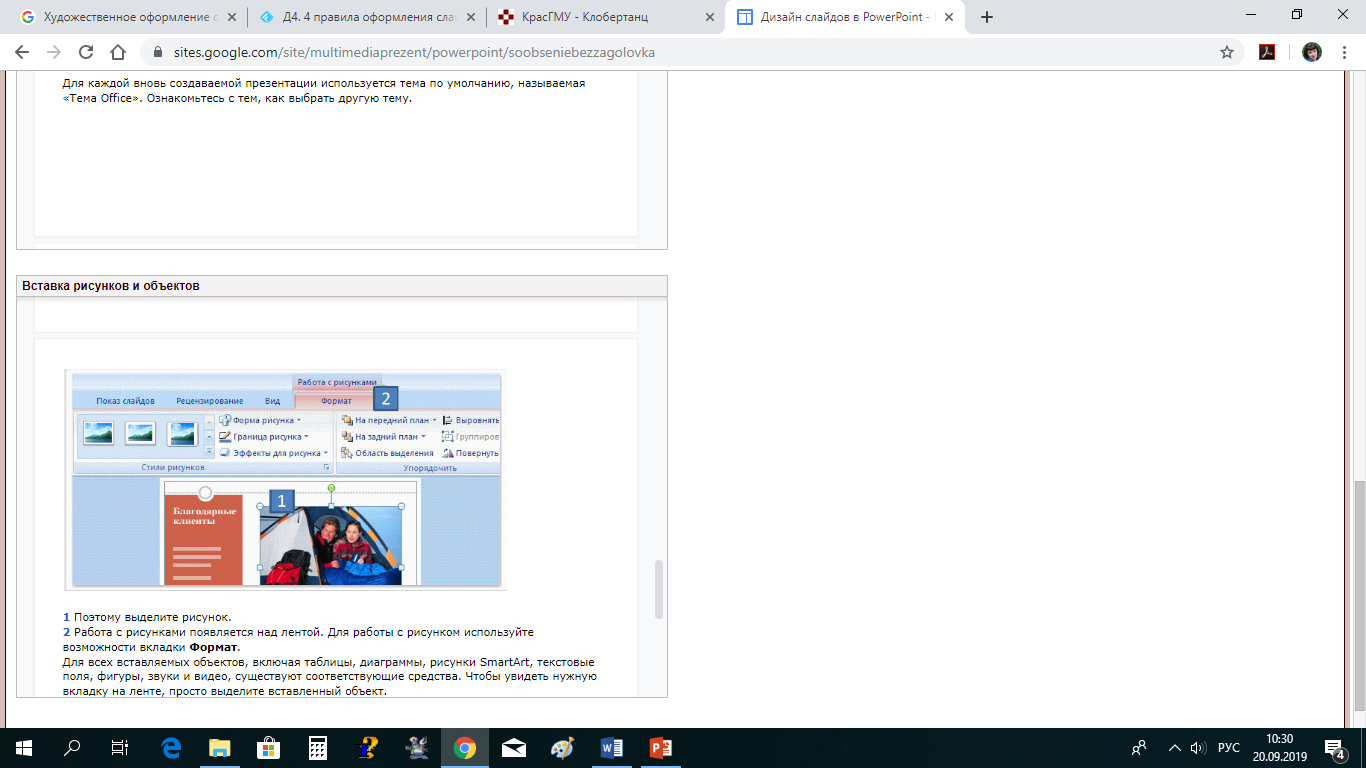 Добавление других элементов на слайд
Добавление элементов на слайд с помощью вкладки Вставка
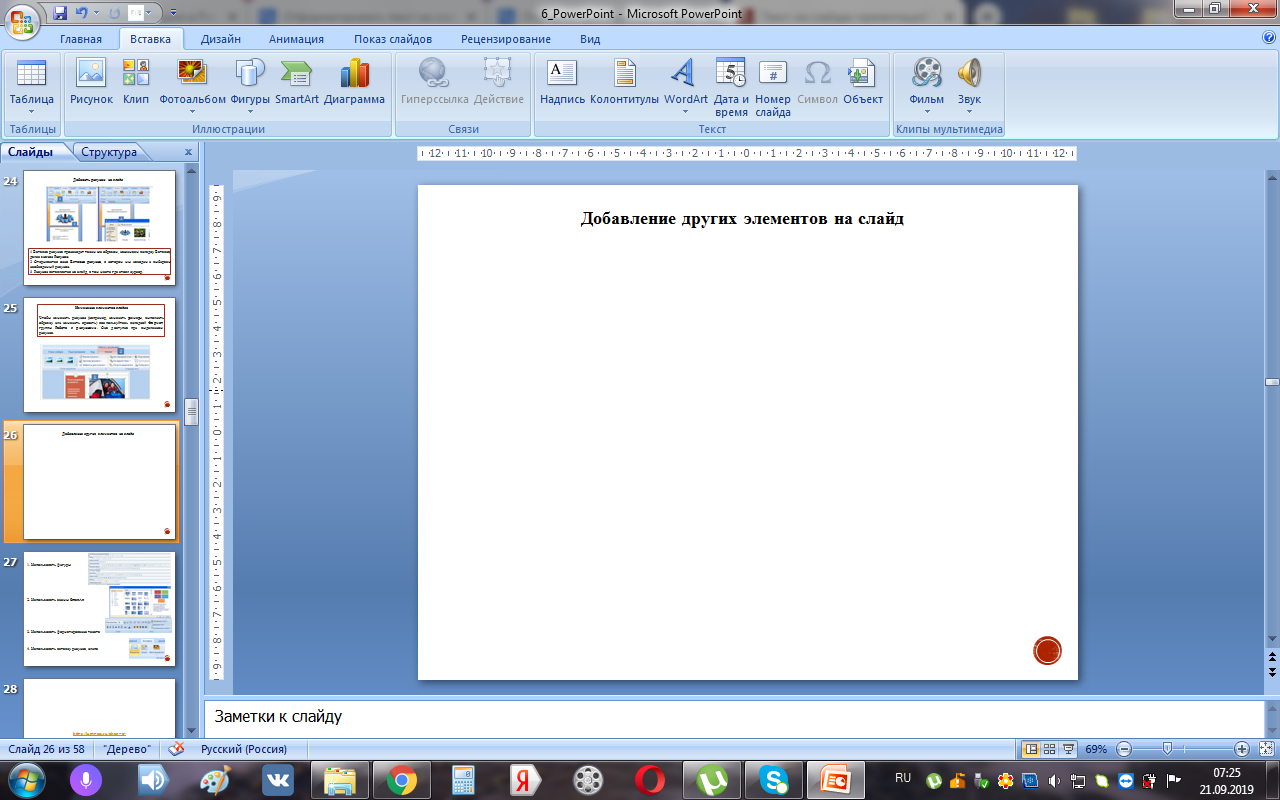 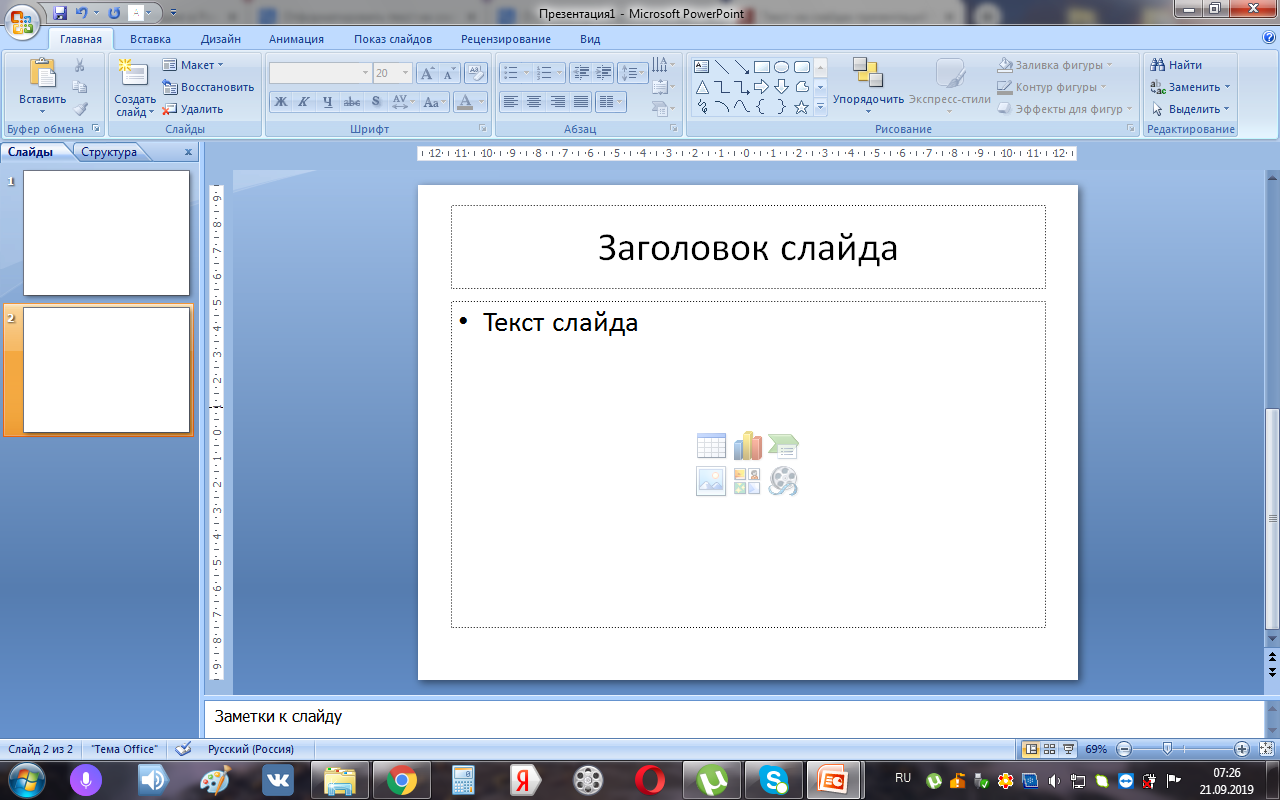 Добавление диаграммы
Вставить таблицу
Вставить рисунок SmartArt
Вставить рисунок из файла
Вставить клип из коллекции
Клип
Настройка анимация на слайде в презентации
2
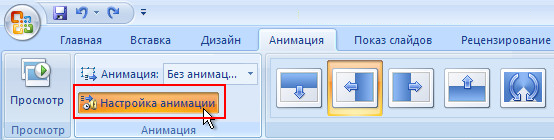 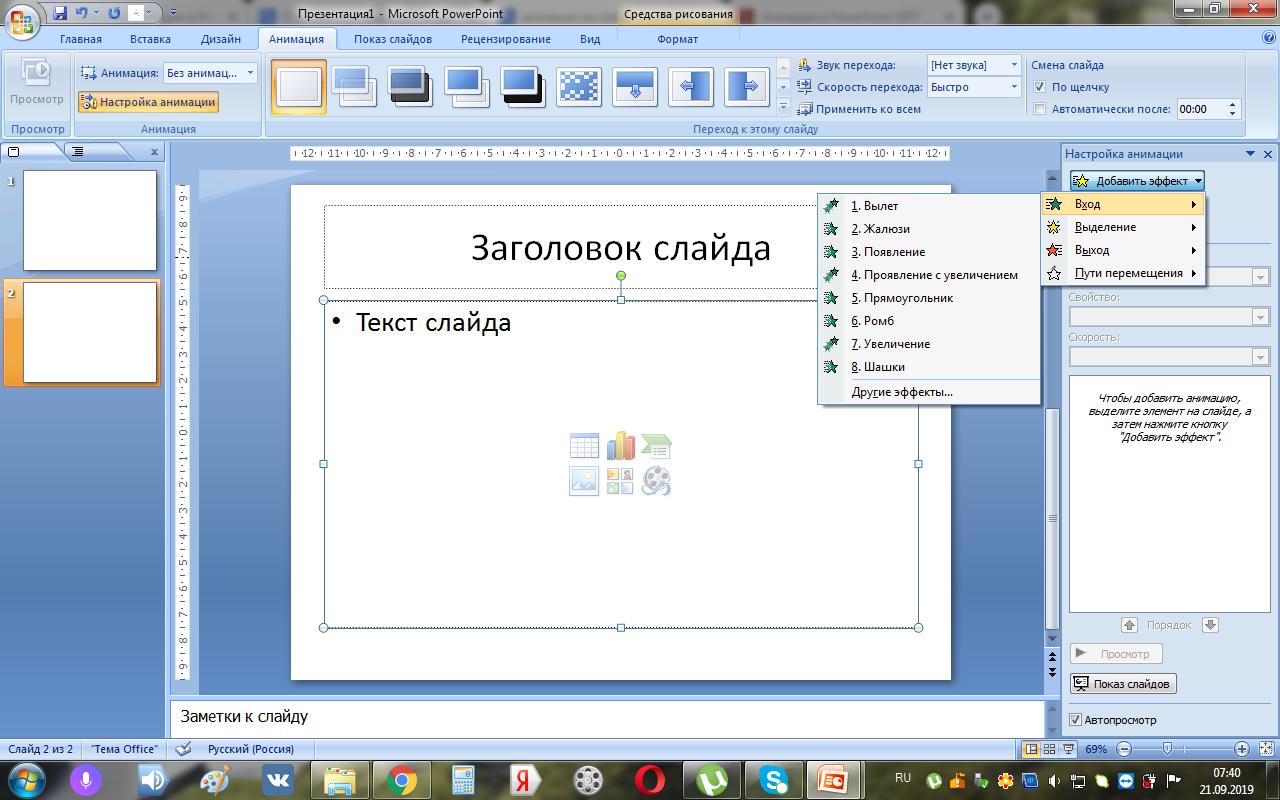 3
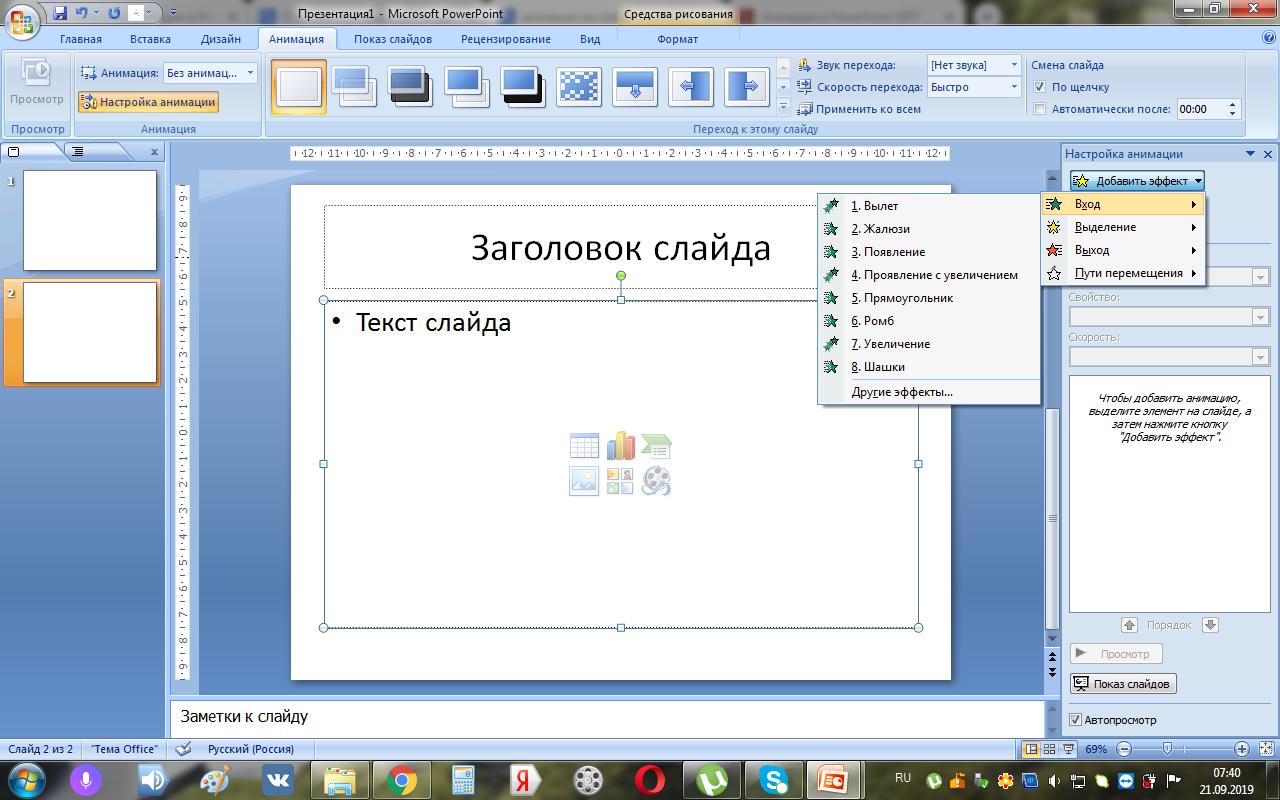 1
Анимация  приводит объект в движение
Эффекты анимации можно применять к различным объектам (тексту, рисунку и т.д.) на слайде.
Настройка эффектов смены слайдов в презентации
Эффекты смены слайдов - это эффекты перехода от одного слайда к другому.
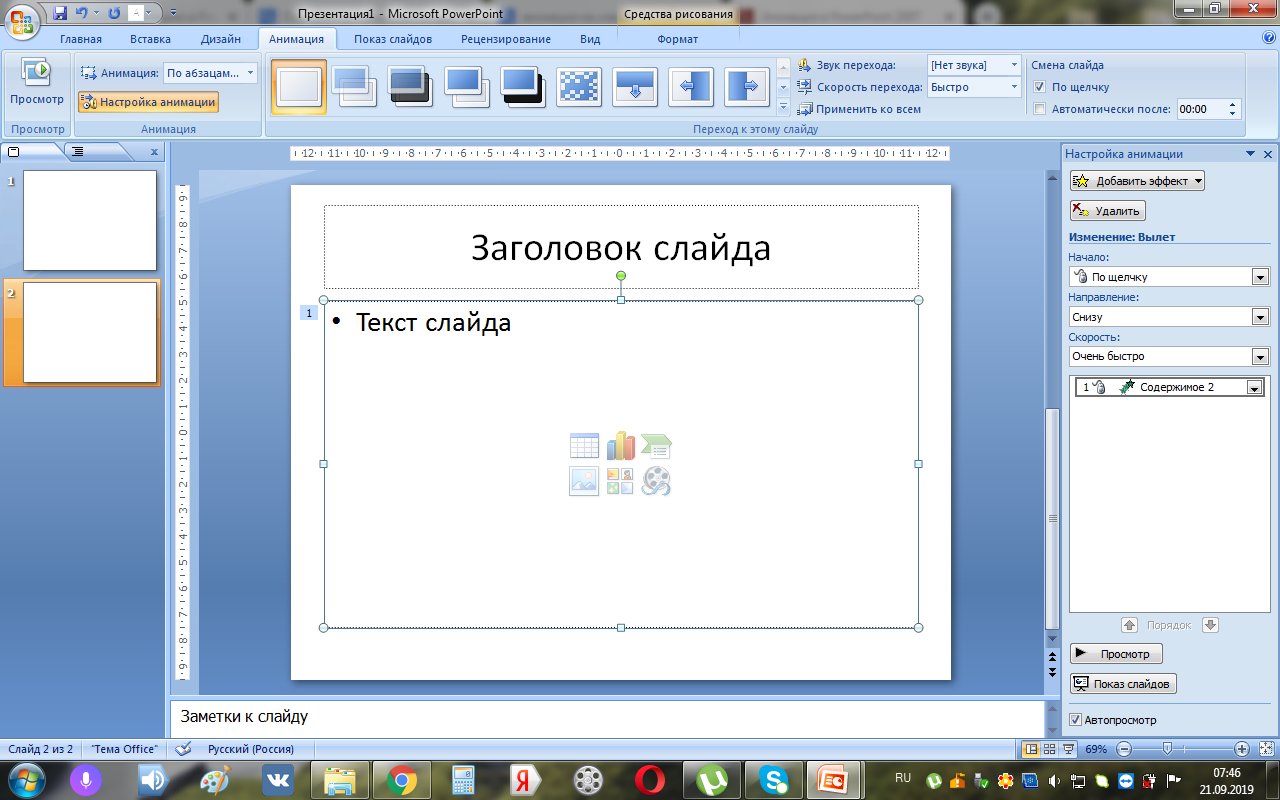 Режимы просмотра презентации
Для управления большим количеством слайдов программа предлагает несколько режимов просмотра:
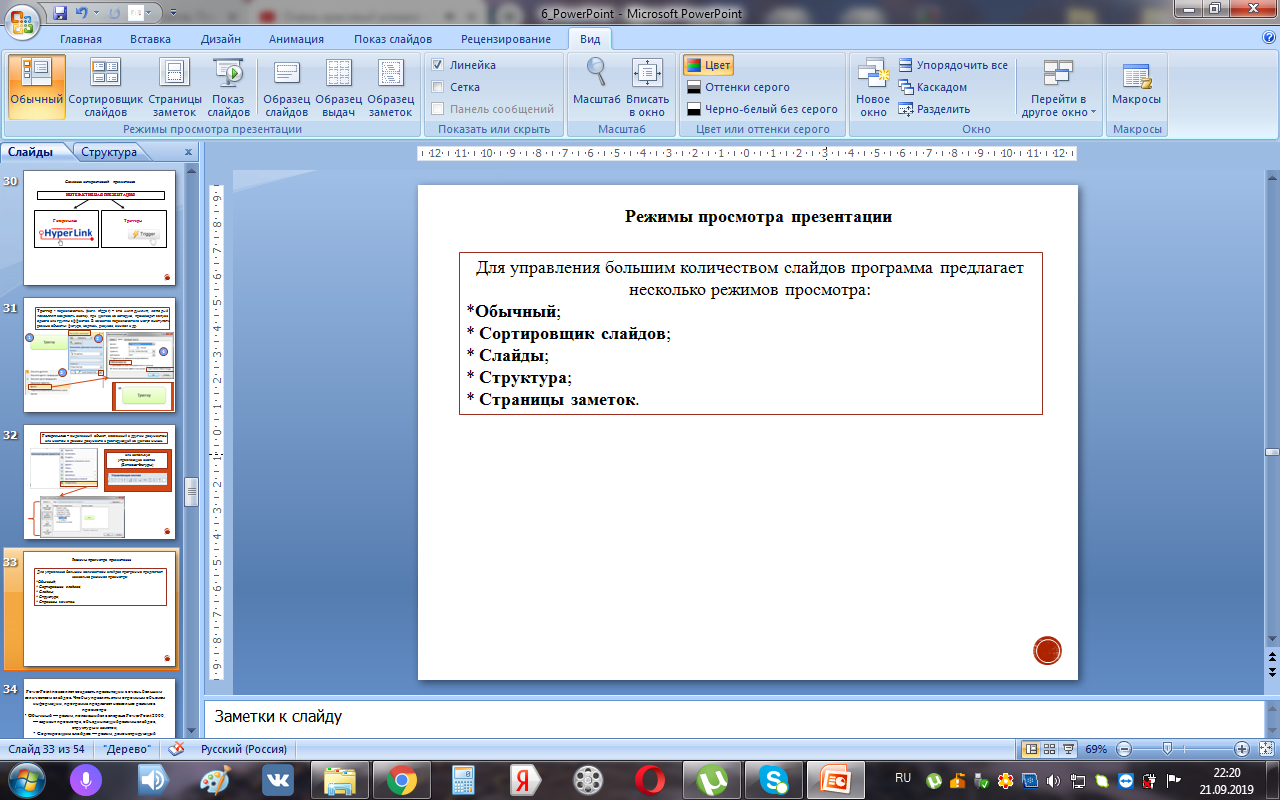 Переход в режим образцов
Запуск показа слайдов
Обычный — режим, объединяющий режимы слайдов, структуры и заметок.
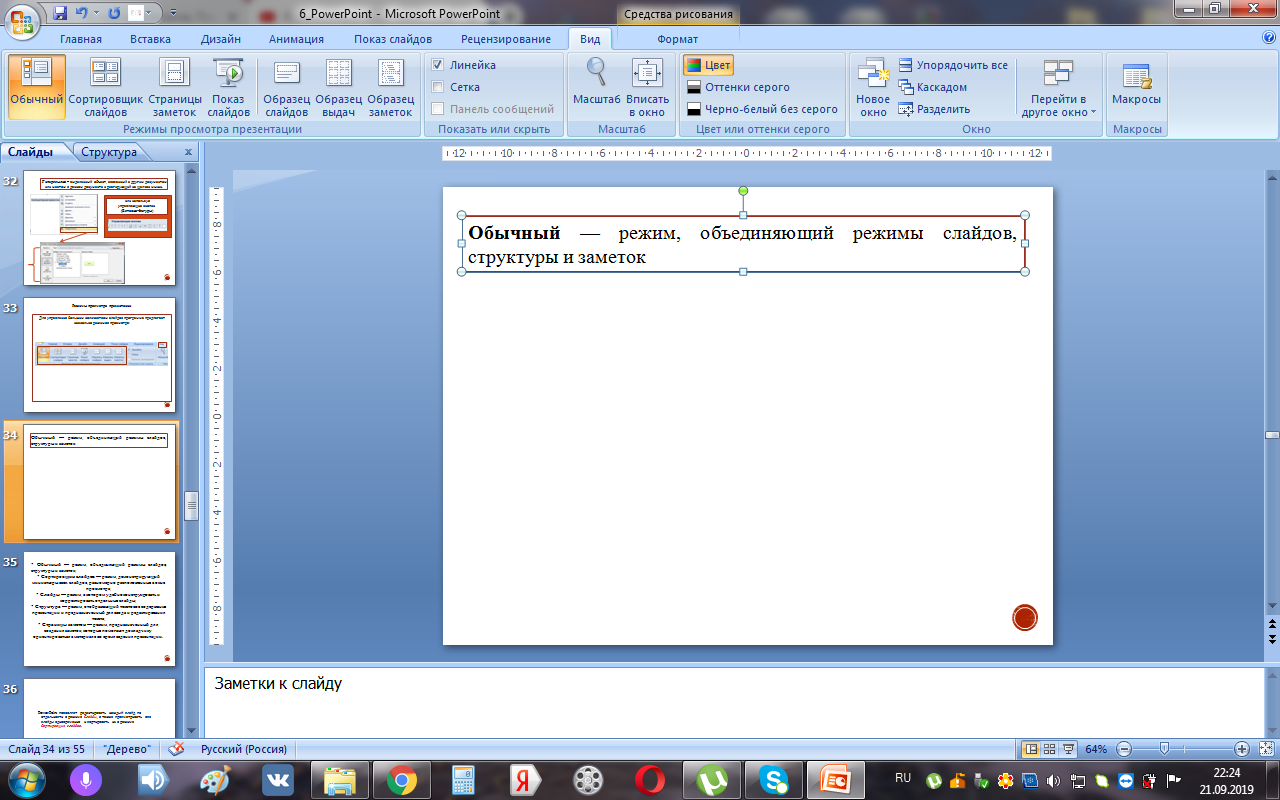 Сортировщик слайдов — режим, демонстрирующий миниатюры всех слайдов, равномерно расположенные в окне просмотра.
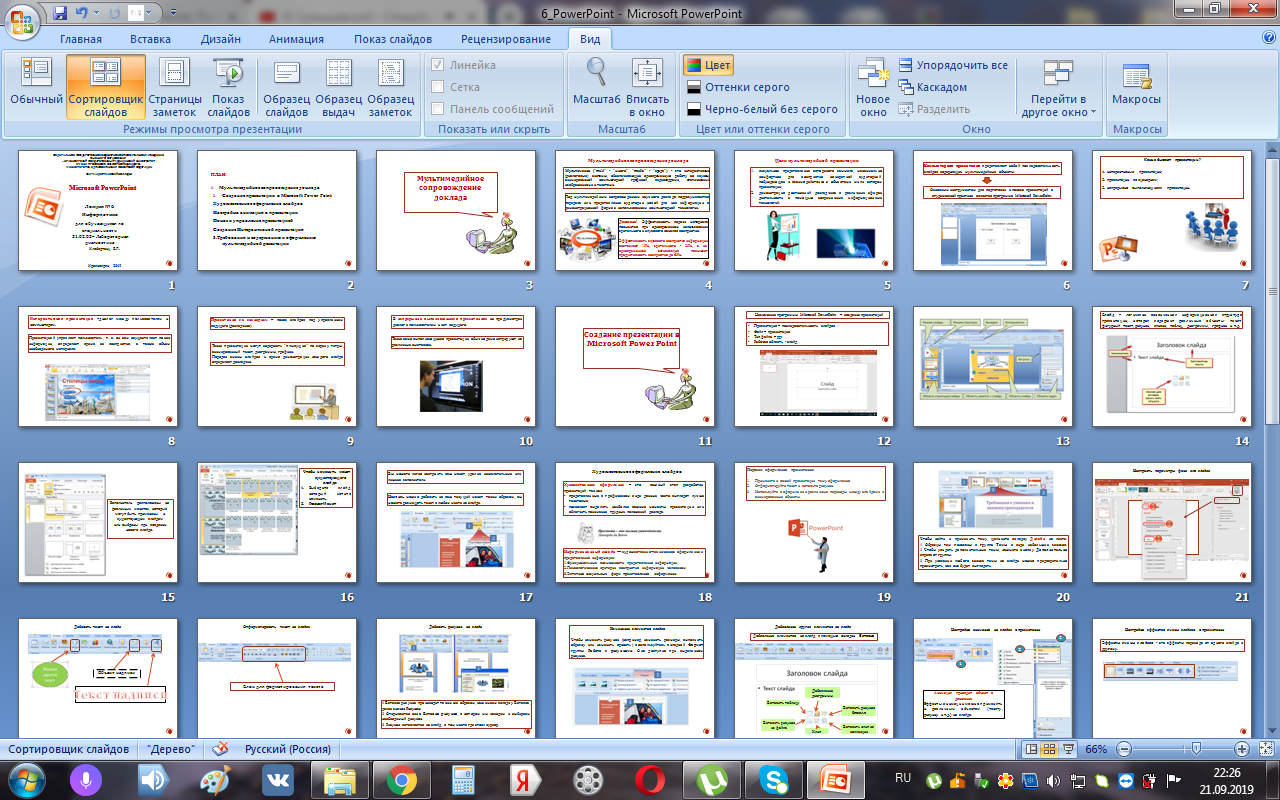 В этом режиме удобно редактировать последовательность слайдов презентации. 
Слайды легко поменять местами, перетащив их мышью на нужное место.
Страницы заметок — режим, предназначенный для создания заметок, которые помогают докладчику ориентироваться в материале во время ведения презентации.
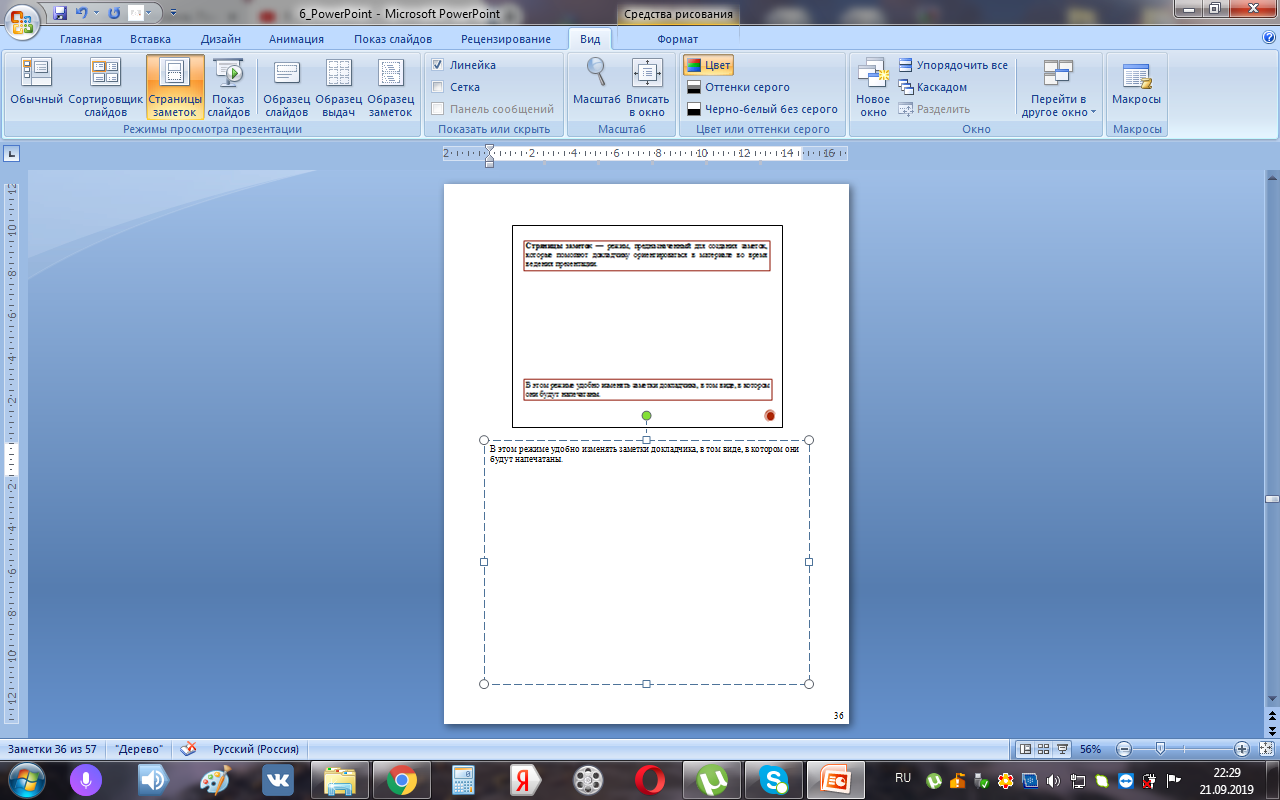 В этом режиме удобно изменять заметки докладчика, в том виде, в котором они будут напечатаны.
[Speaker Notes: В этом режиме удобно изменять заметки докладчика, в том виде, в котором они будут напечатаны.]
Показ и управление презентацией
1
2
3
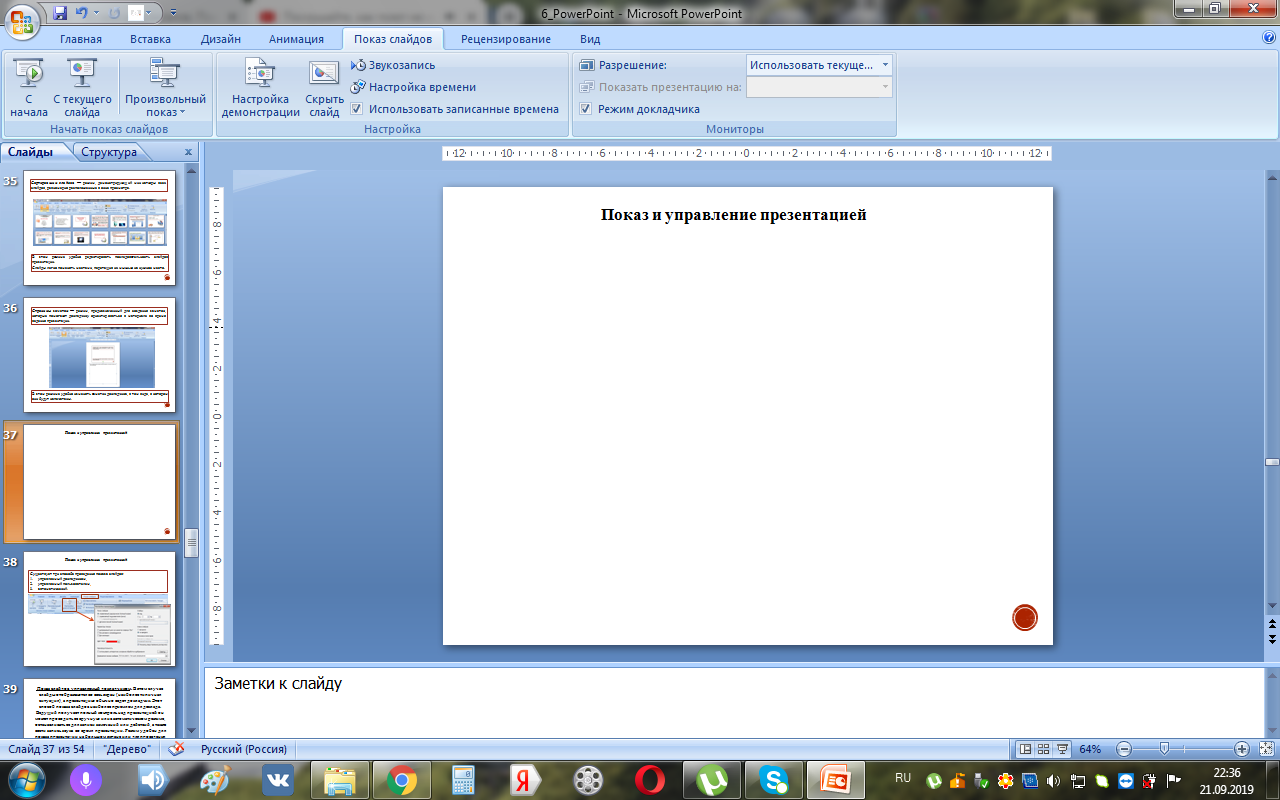 3. Создание или воспроизведение произвольного показа слайдов.
При произвольном показе отображаются только выбранные слайды
1. Запуск показа слайдов с первого слайда (F5)
2. Запуск показа слайдов с текущего слайда (Shift+F5)
Показ и управление презентацией
Существует три способа проведения показа слайдов: 
управляемый докладчиком, 
управляемый пользователем,
автоматический.
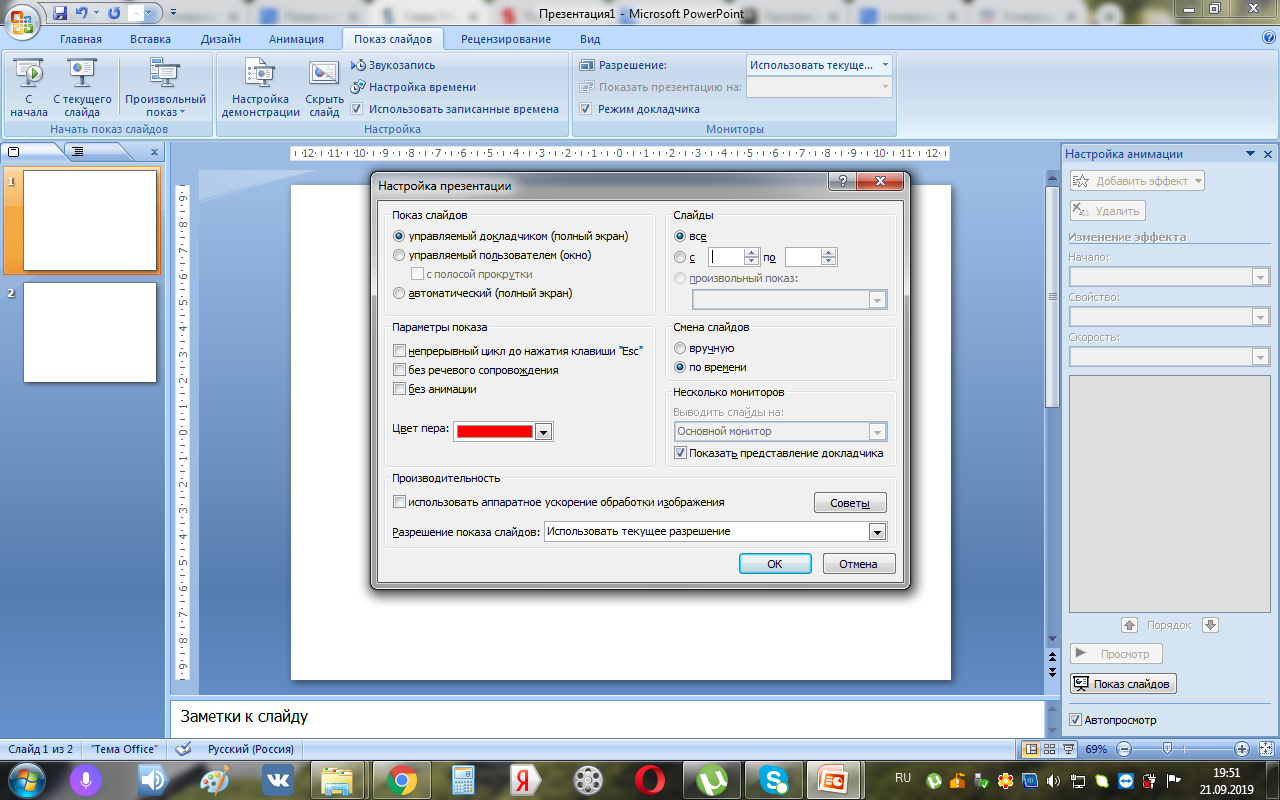 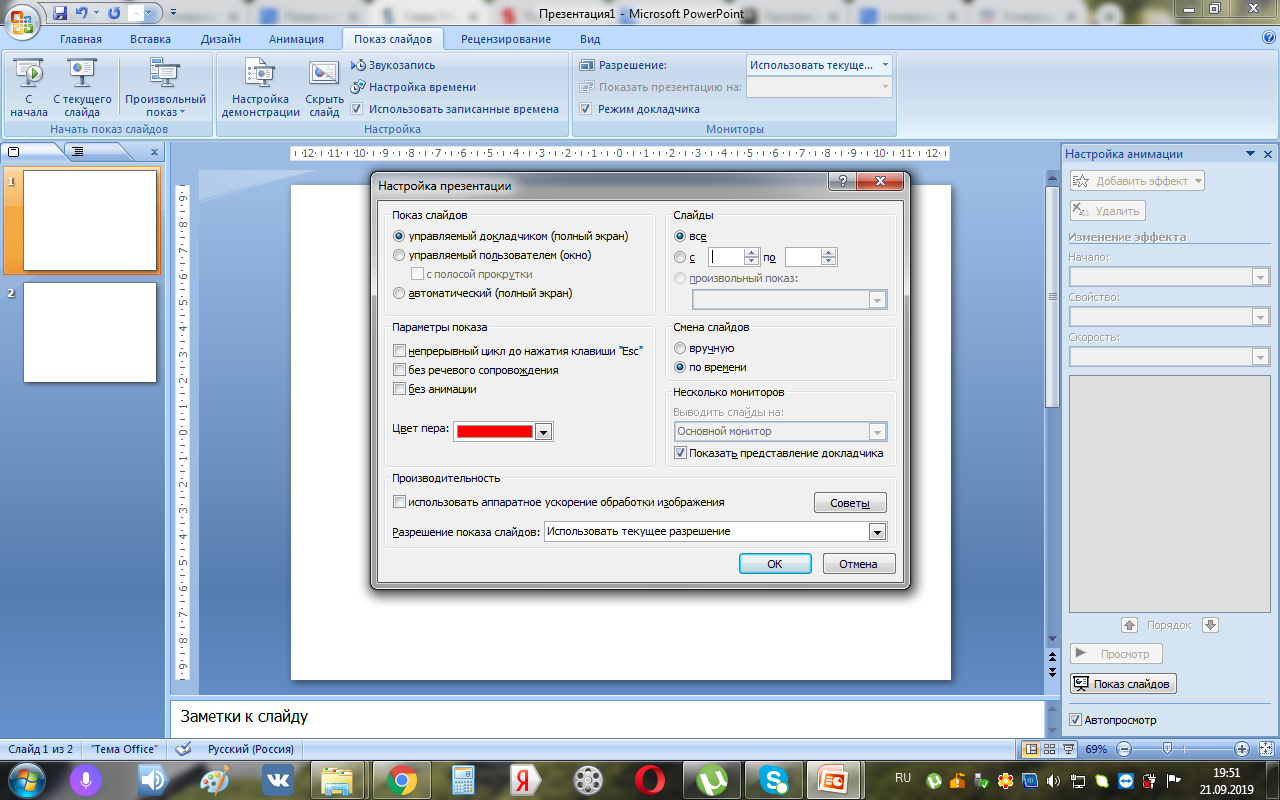 Показ слайдов, управляемый докладчиком

Слайды отображаются во весь экран, а презентацию обычно ведет докладчик. Этот способ показа слайдов наиболее приемлем для доклада.
Ведущий получает полный контроль над презентацией
Режим удобен для показа презентации на большом экране или для проведения презентационной конференции.
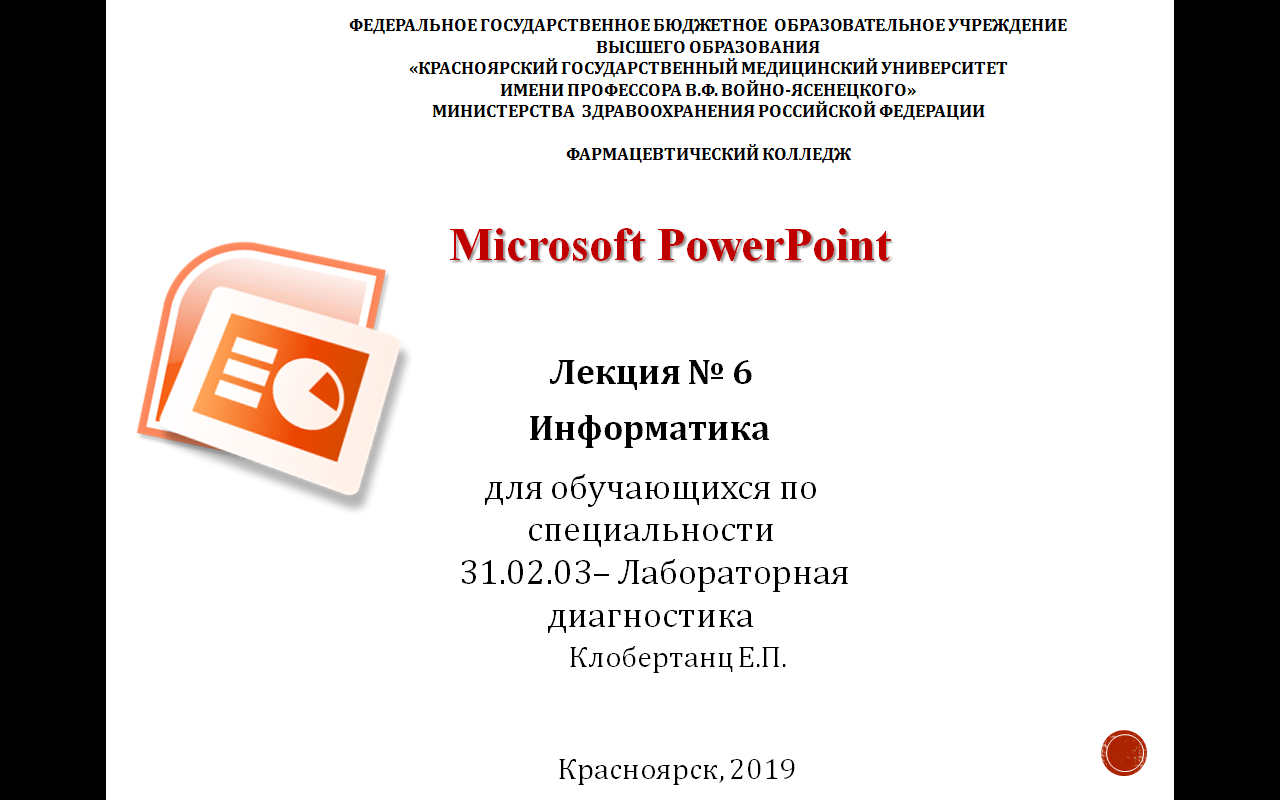 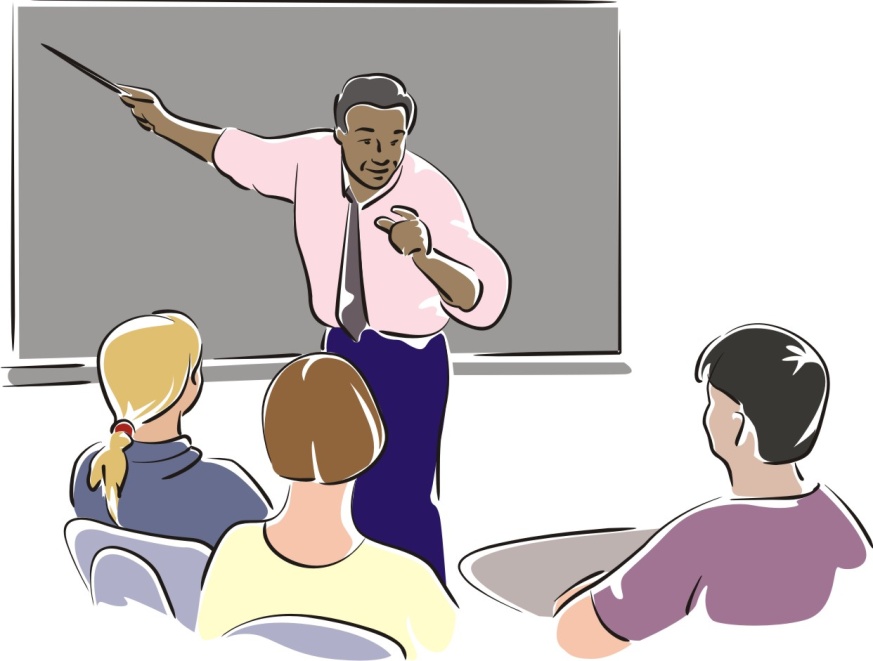 Режим докладчика позволяет вывести зрителям презентацию в режиме показа слайдов на большой кран, а докладчику на основной монитор в режиме докладчика (с заметками и корректировками)
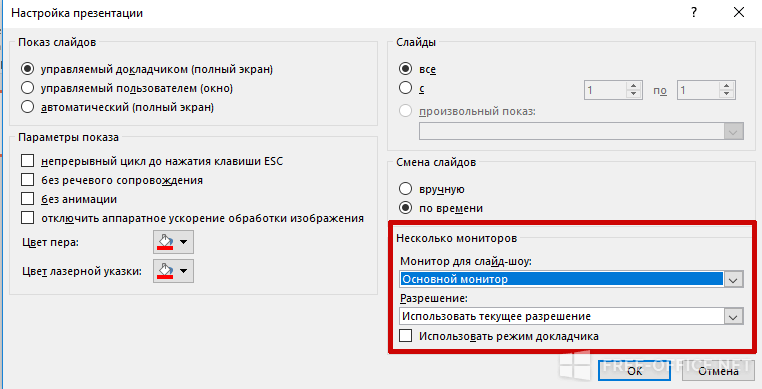 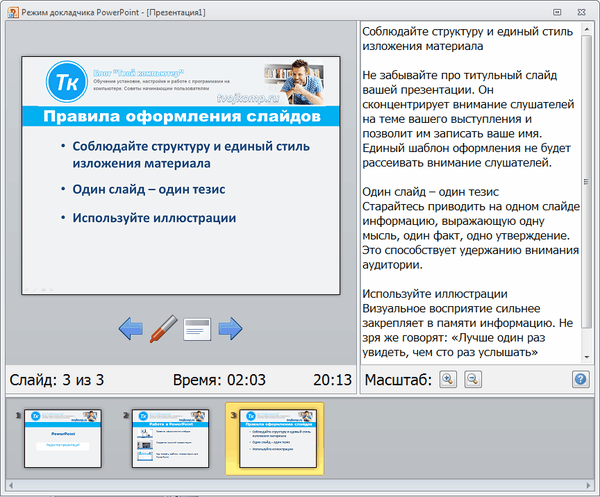 Показ слайдов, управляемый пользователем

Презентация показывается на малом экране.
Слайды отображаются в небольшом окне.
Имеются команды смены слайдов, а также команды редактирования, копирования и печати слайдов. 
Для перехода к другому слайду используется полоса прокрутки, причем одновременно может работать другое приложение.
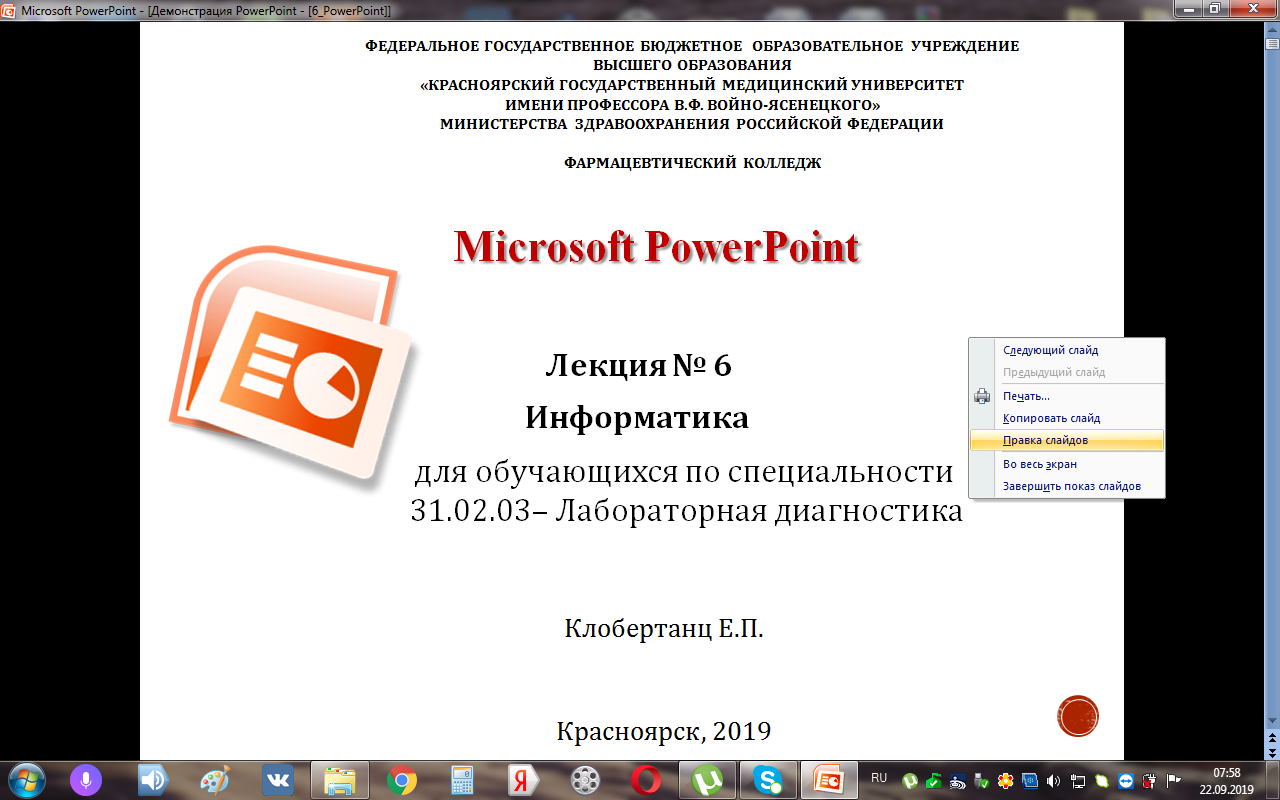 Полоса прокрутки
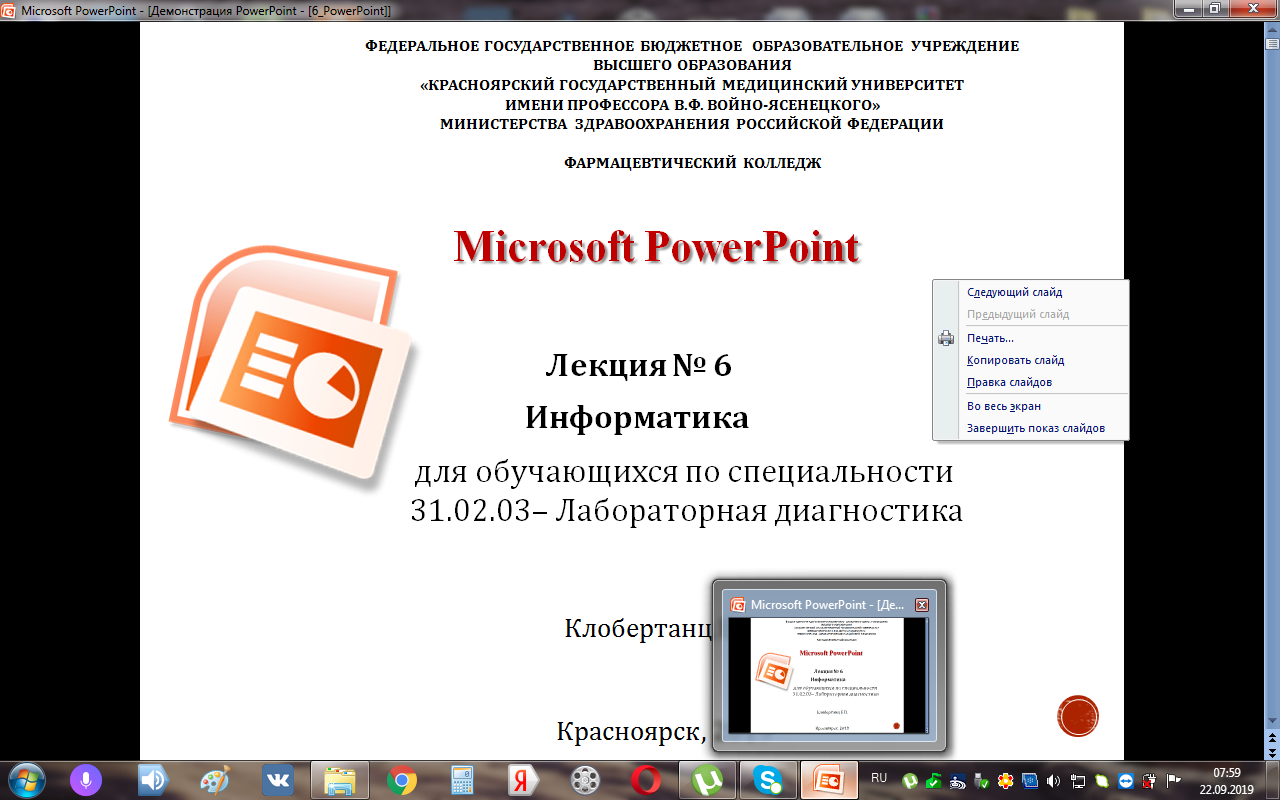 Автоматический показ слайдов
Данный переключатель позволяет провести автоматическую презентацию без ведущего.
Шаг 1. Настраиваем время показа слайдов
Вкладка Анимация (PowerPoint 2007, 2010)
Вкладка Переходы (PowerPoint 2013)
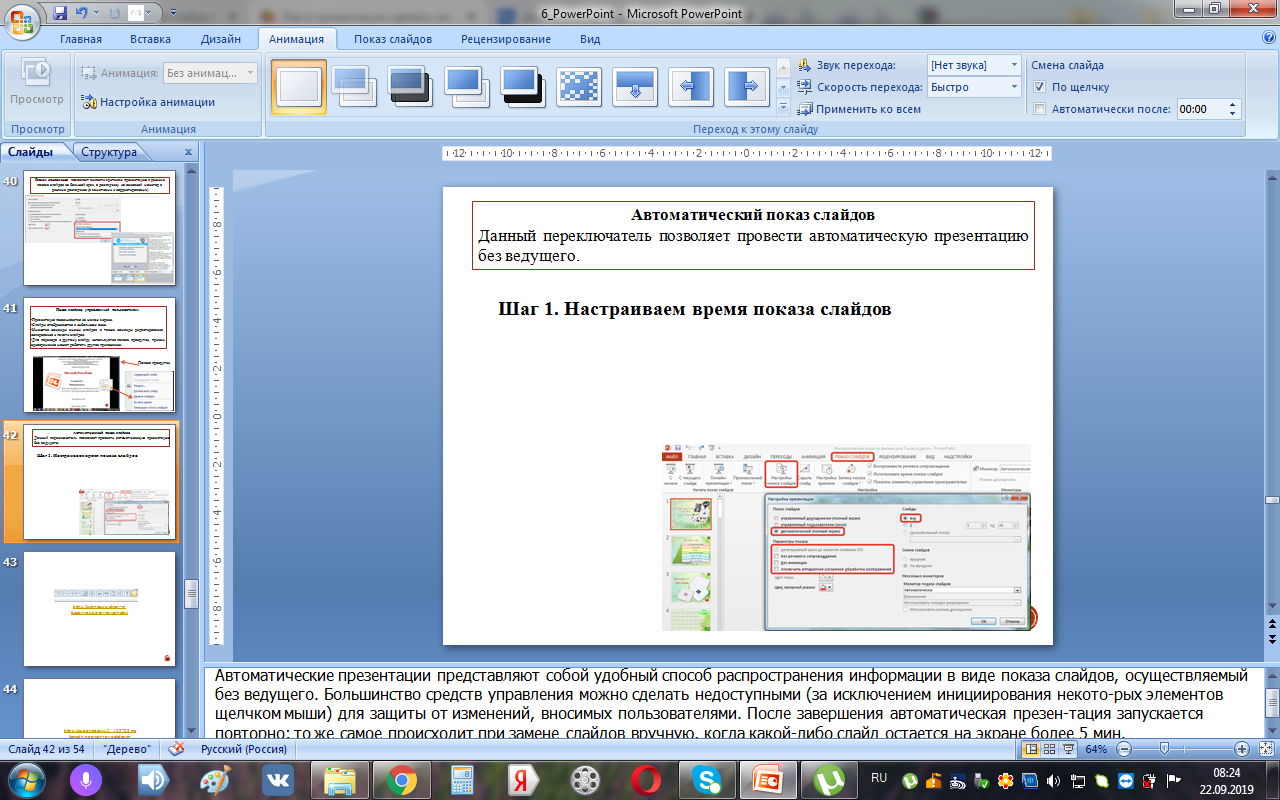 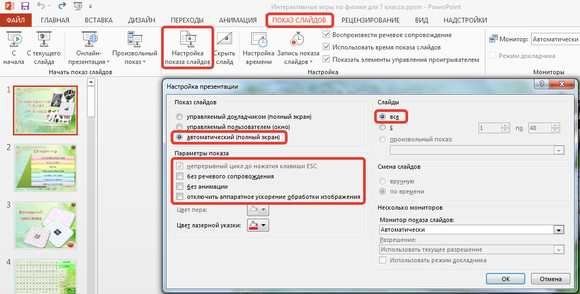 Шаг 2. Настраиваем автоматический режим смены слайдов
[Speaker Notes: Автоматические презентации представляют собой удобный способ распространения информации в виде показа слайдов, осуществляемый без ведущего. Большинство средств управления можно сделать недоступными (за исключением инициирования некото­рых элементов щелчком мыши) для защиты от изменений, вносимых пользователями. После завершения автоматическая презен­тация запускается повторно; то же самое происходит при замене слайдов вручную, когда какой-либо слайд остается на экране более 5 мин.]